Лето 2016г.Тема: «Постигая мир»                        Воспитатель:
                                          Орехова Н.М.
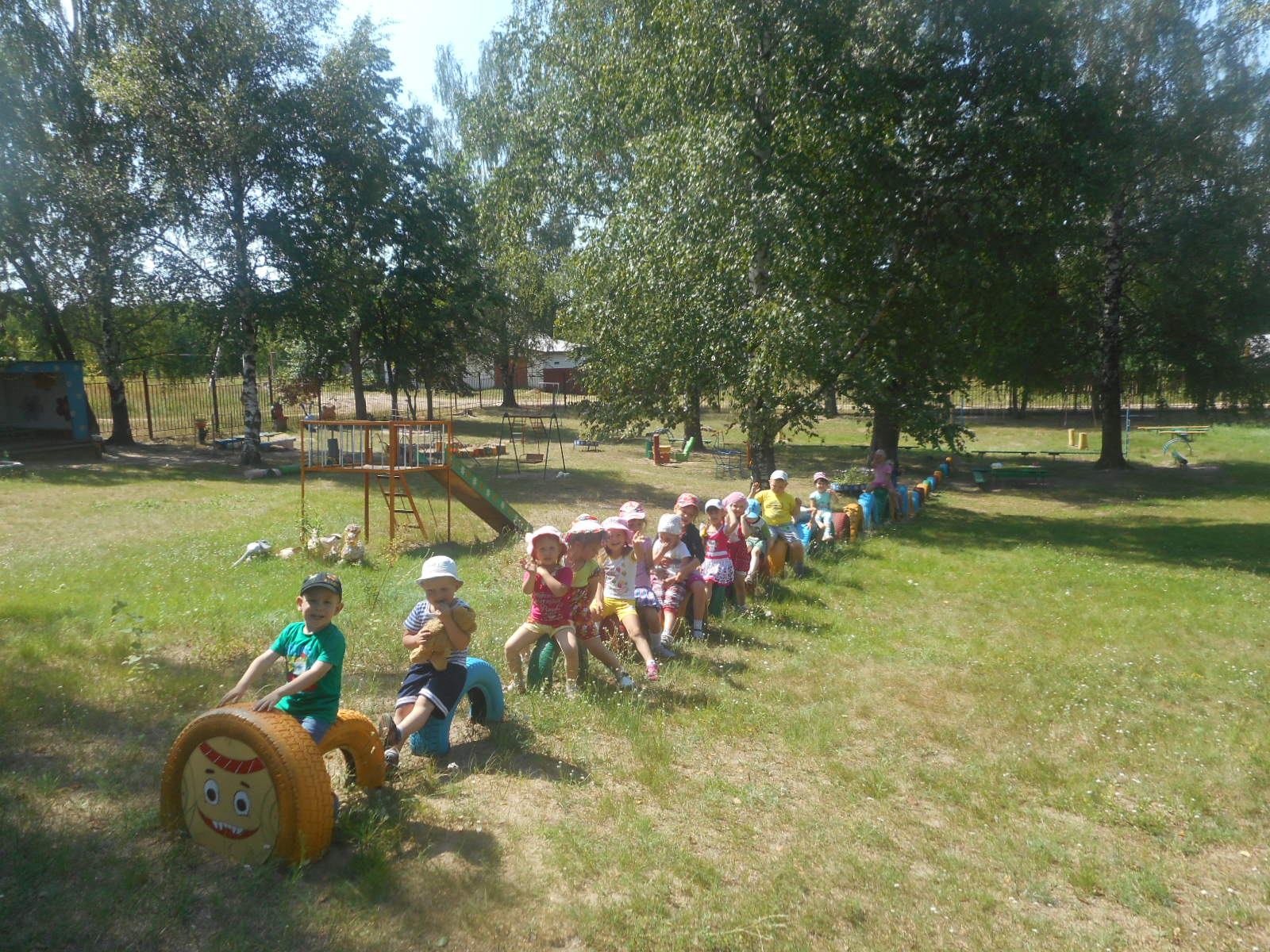 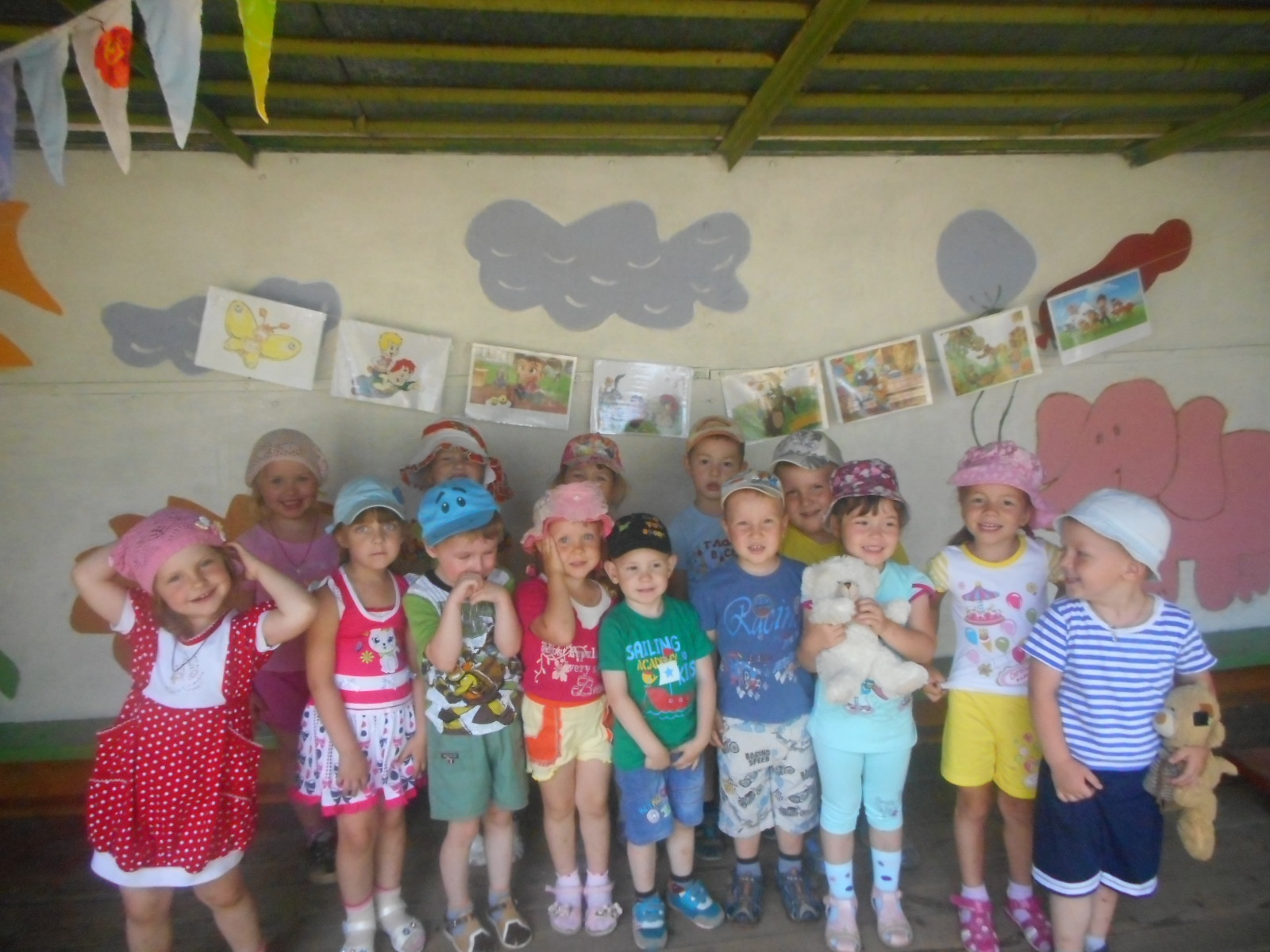 Тема недели: «Творчество и мастерство»Тема дня: «Мир математики»
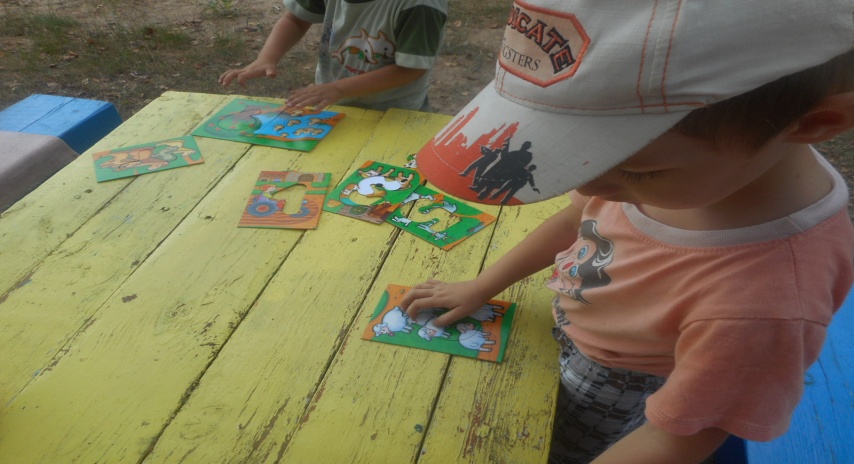 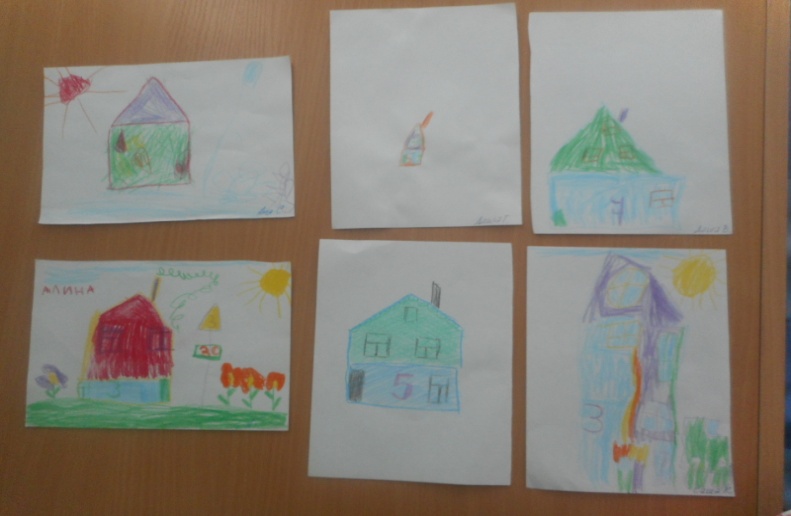 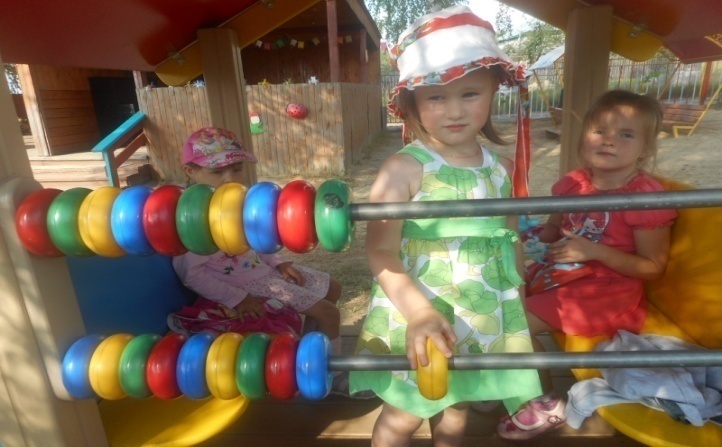 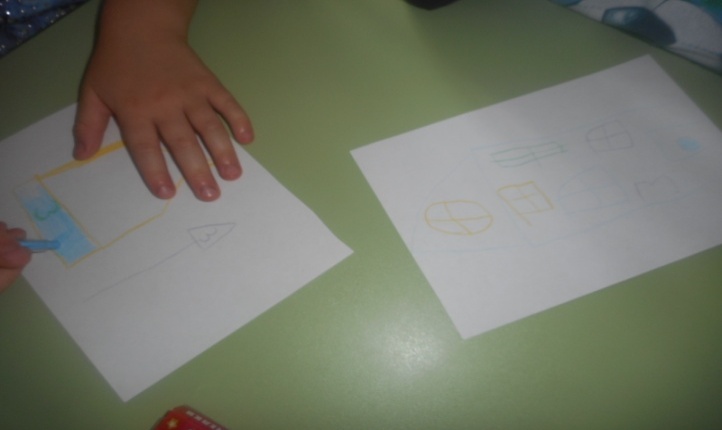 Тема недели: «Вот мы какие!»Тема дня: «Мир хлеба»
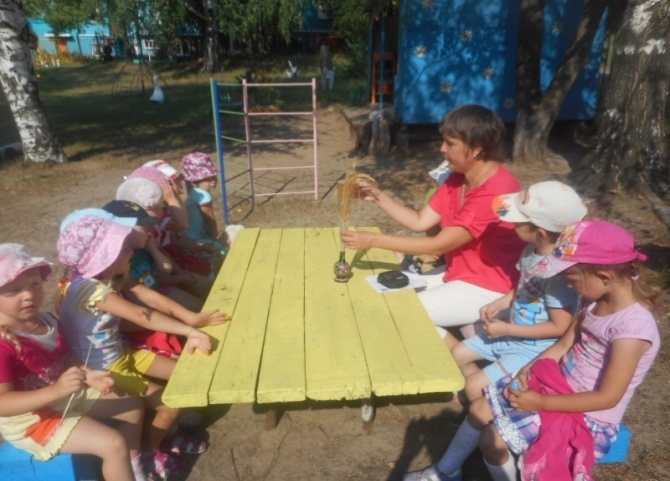 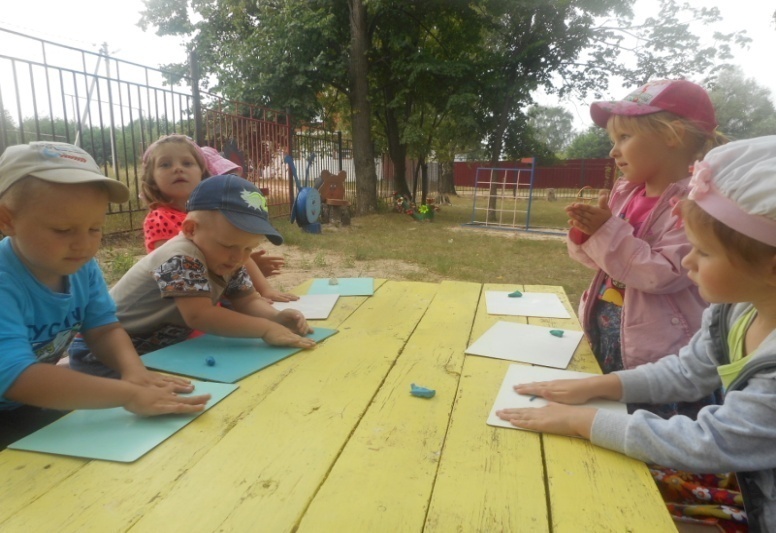 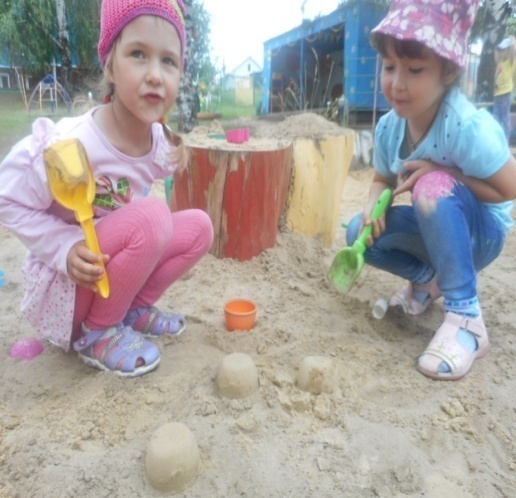 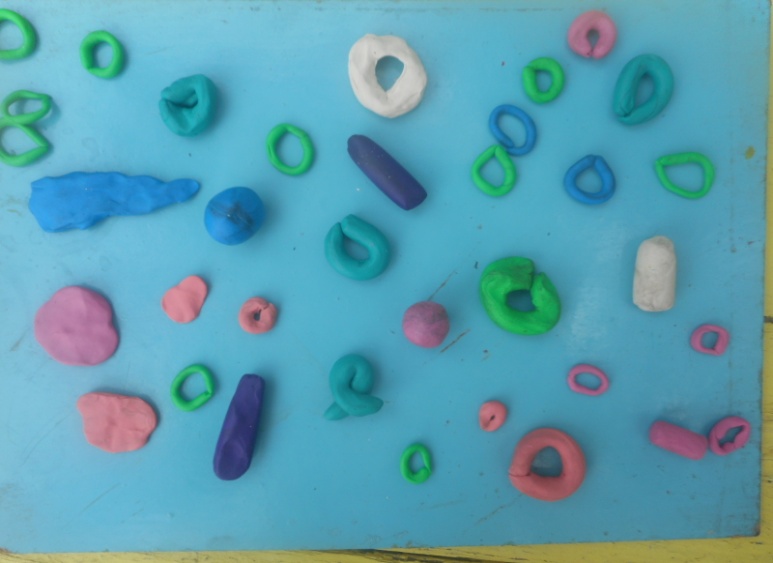 Тема недели: «Вот мы какие!»Тема дня: «Мир формы, фигур»
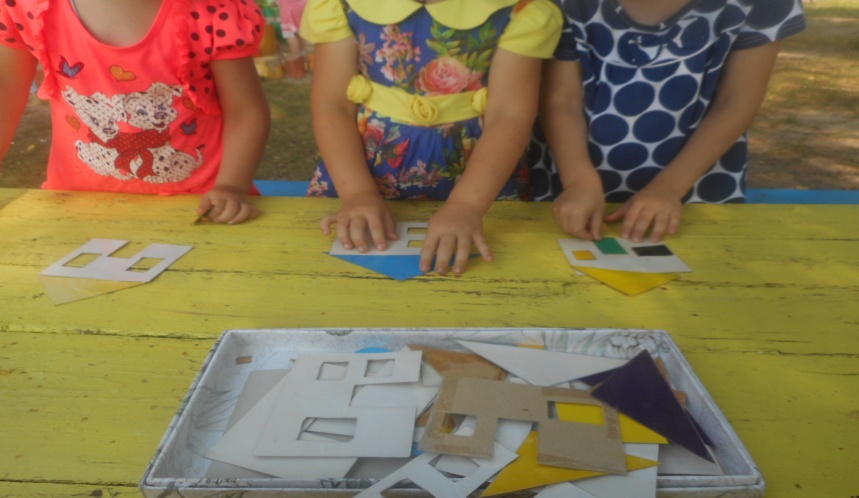 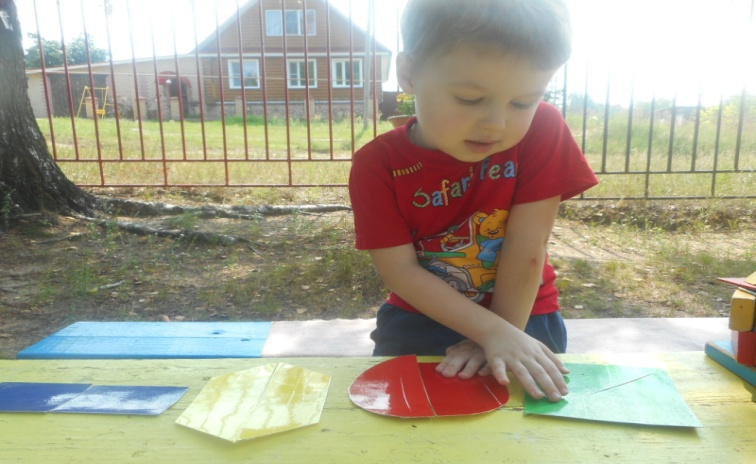 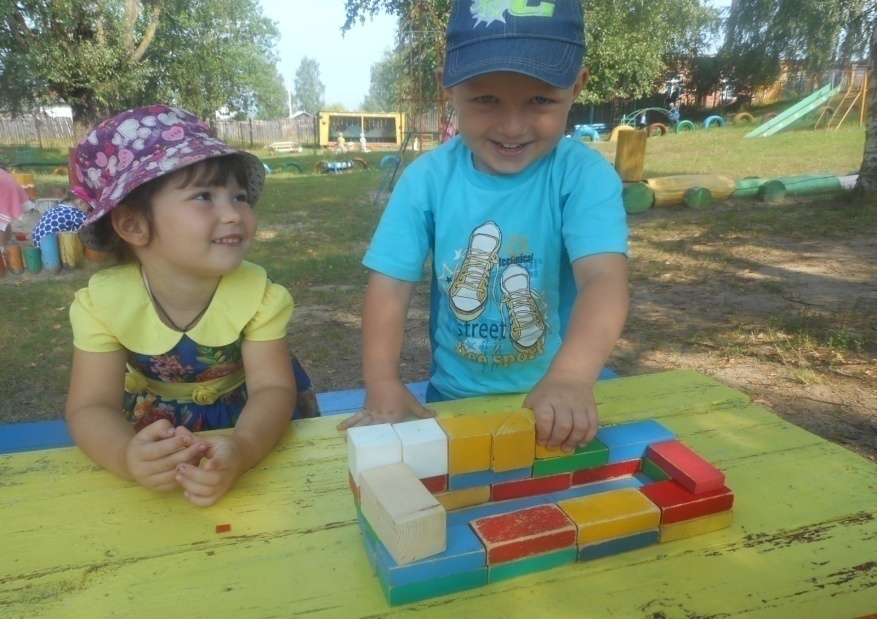 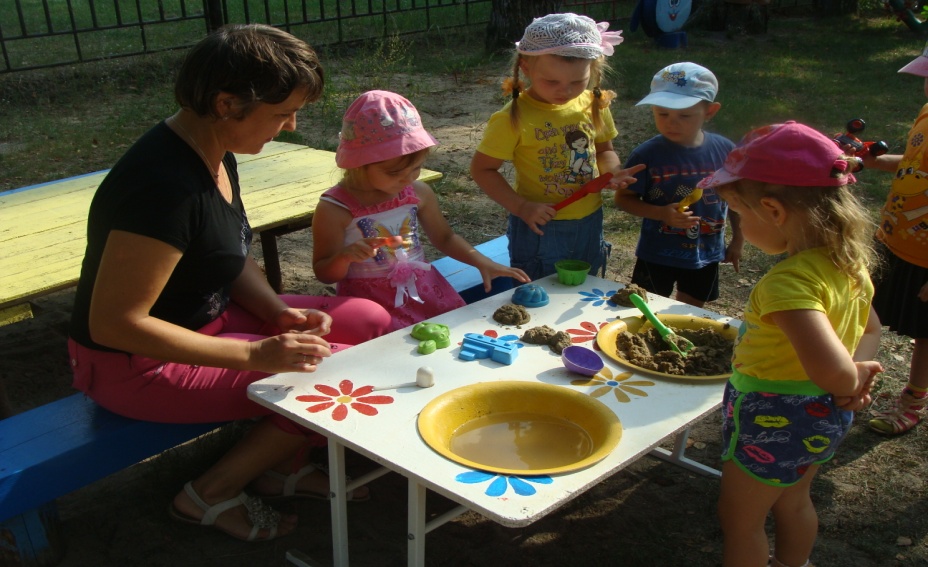 Тема недели: «Вот мы какие!»Тема дня: «Мир правил»
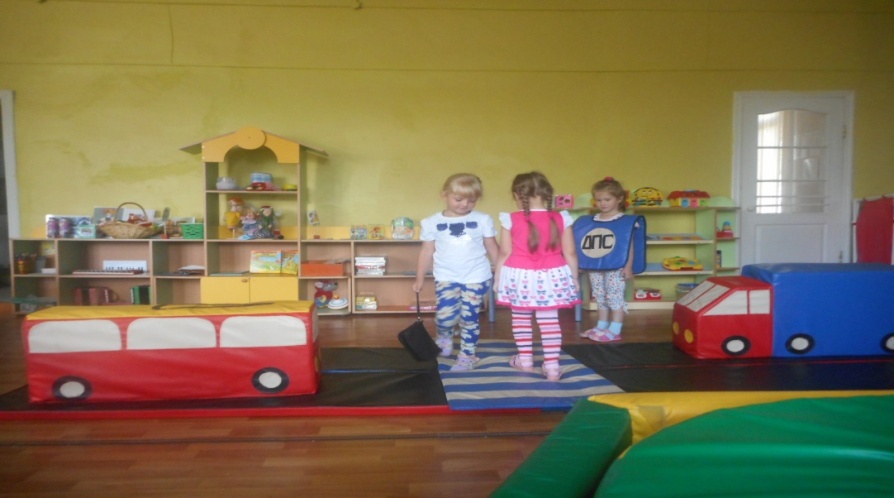 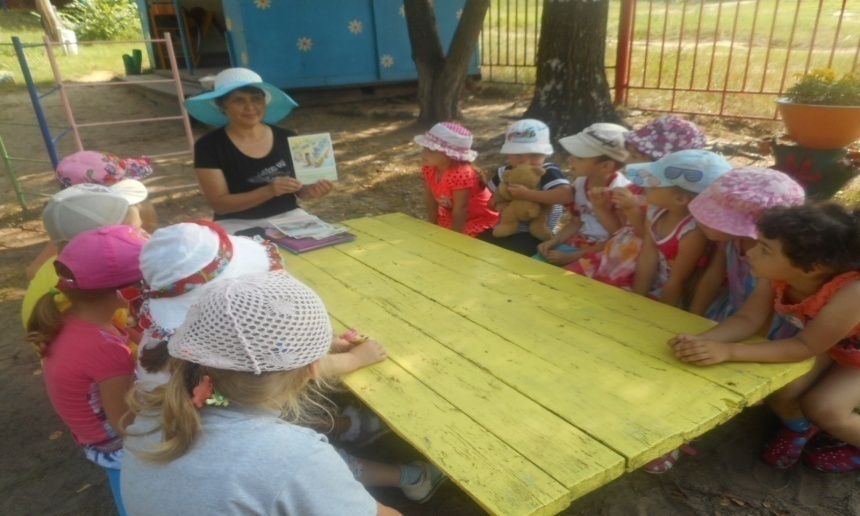 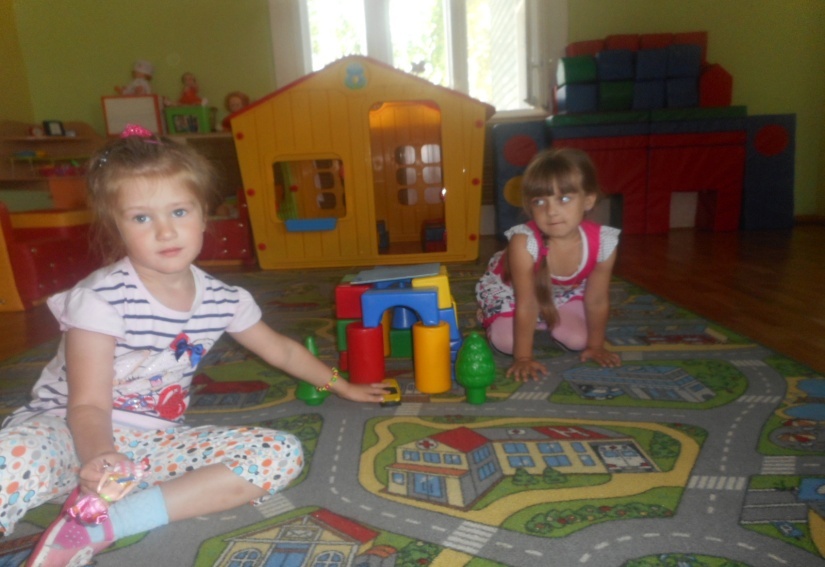 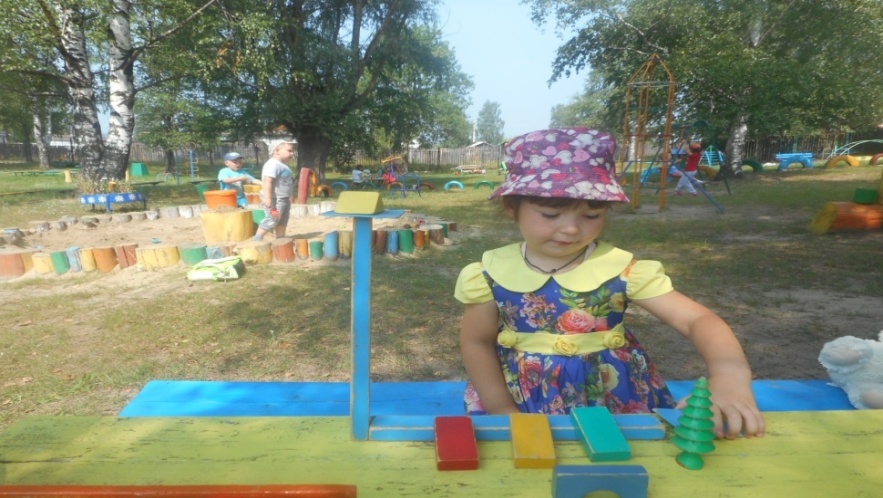 Тема недели: «Мир человеческих ценностей»Тема дня: «В мире нравственных ценностей»
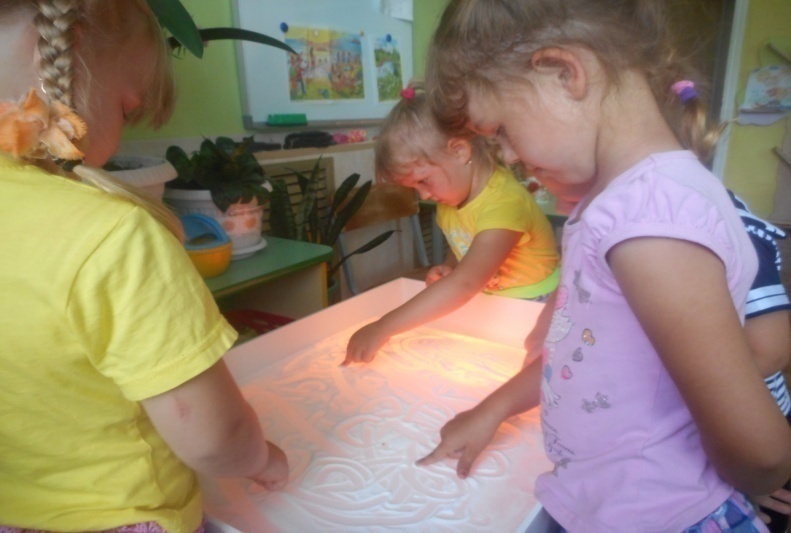 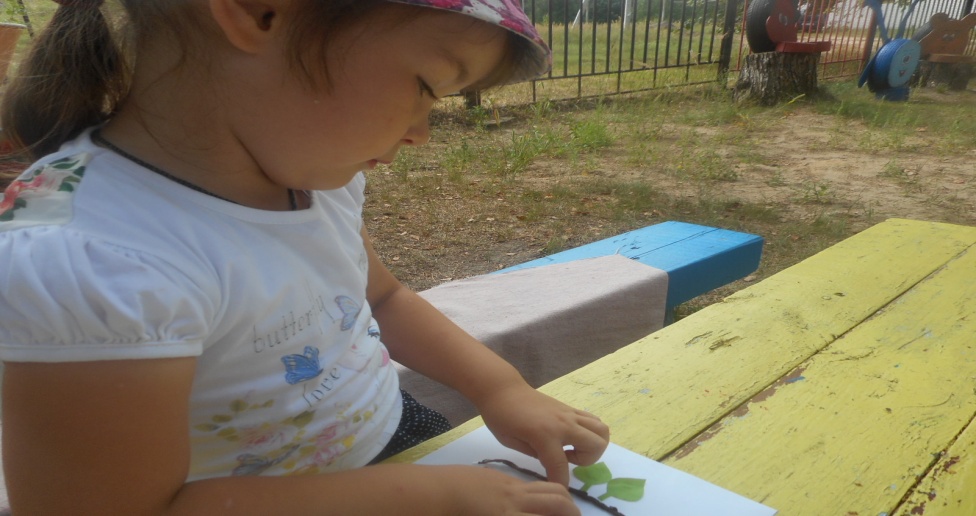 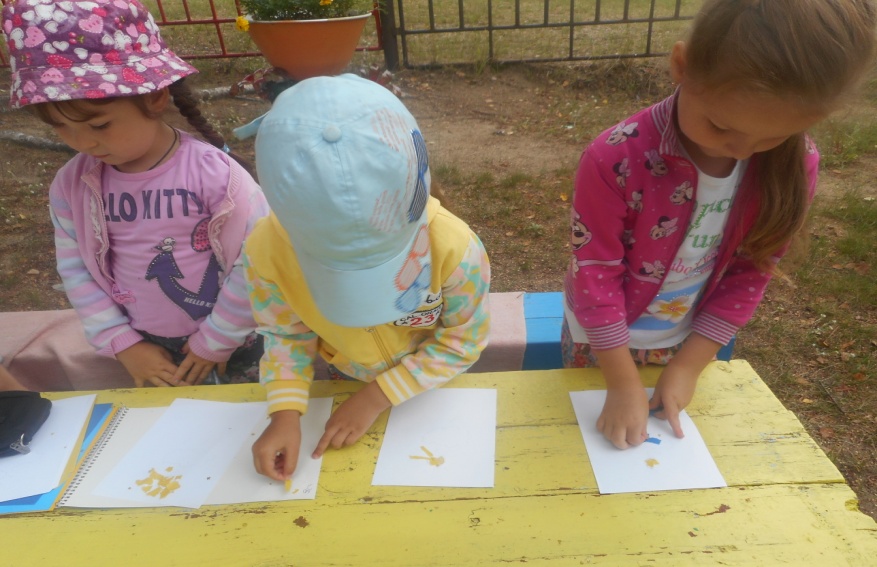 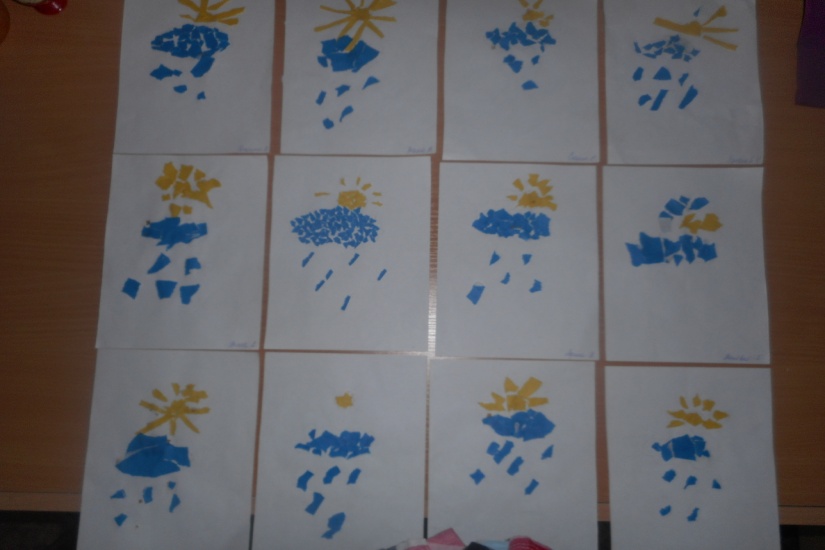 Тема недели: «Мир человеческих ценностей»Тема дня: « Мир сказки»
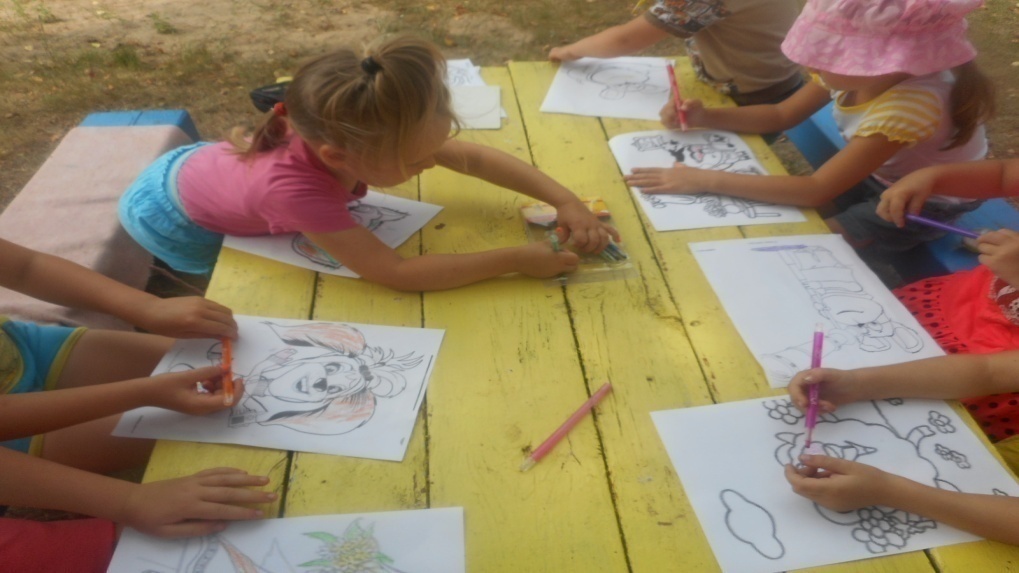 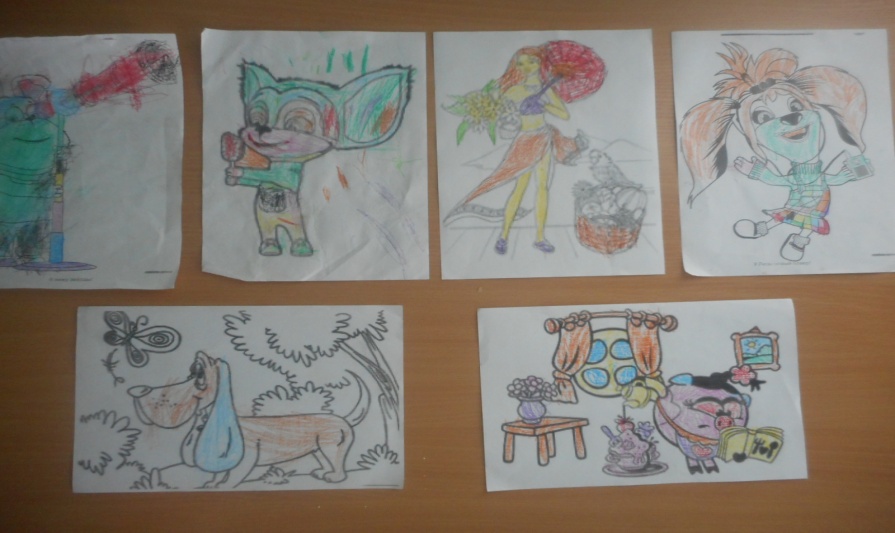 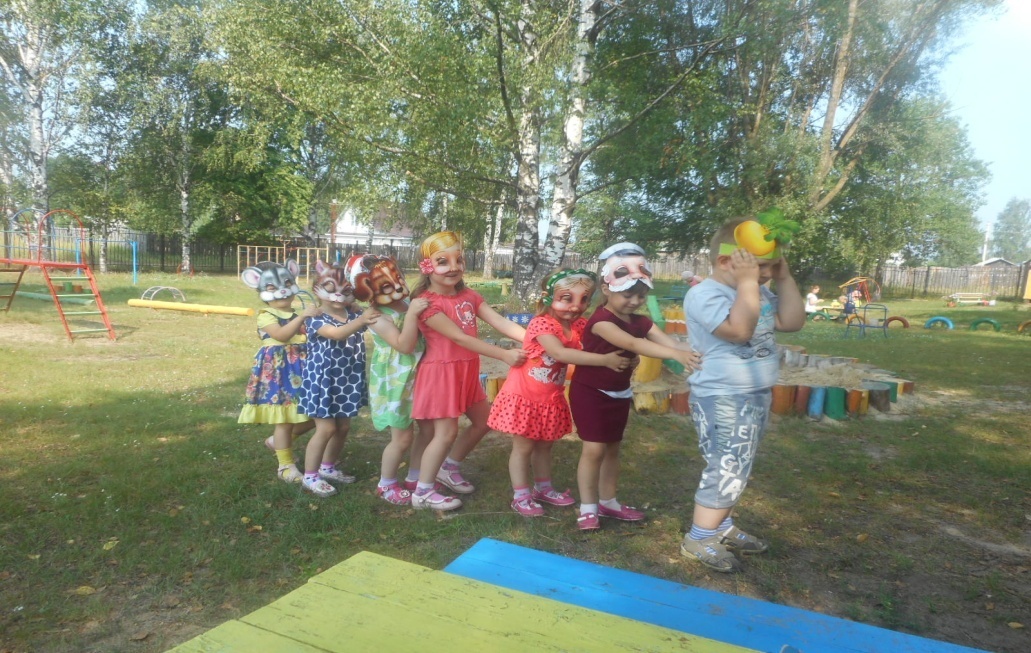 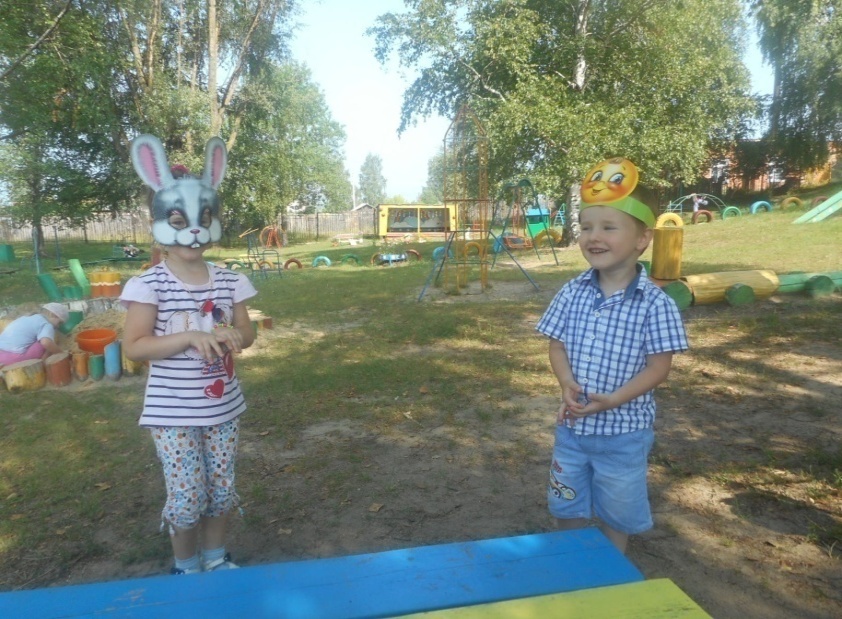 Тема недели: «Мир человеческих ценностей»Тема дня: « Мир отчего дома»
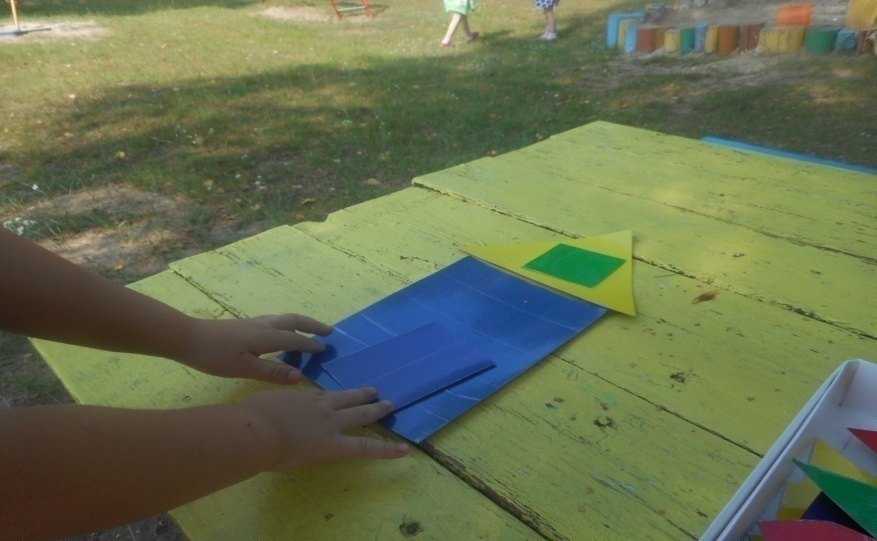 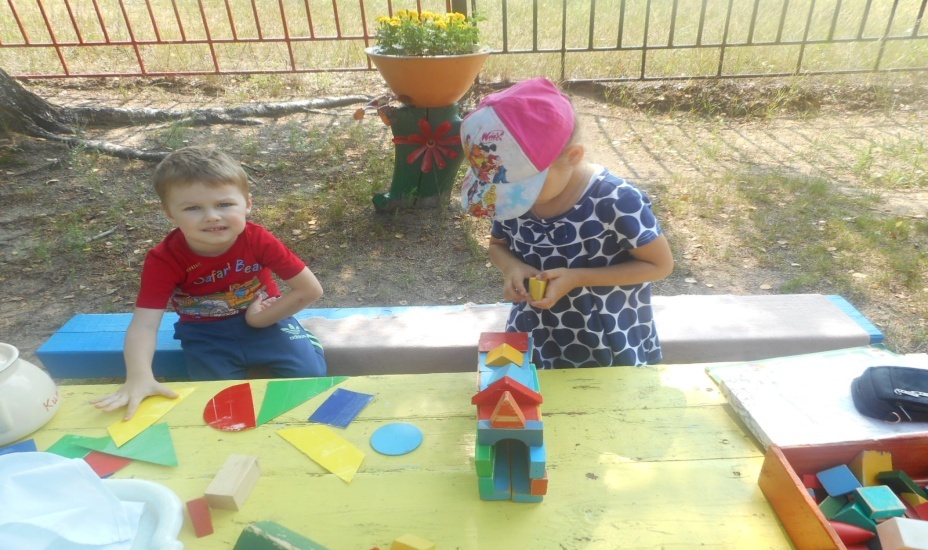 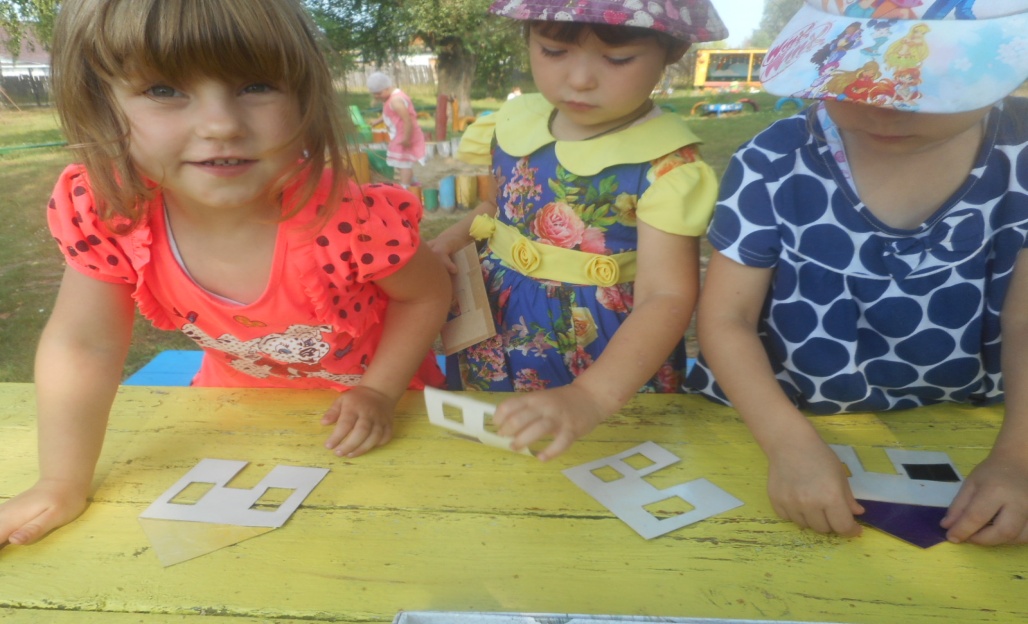 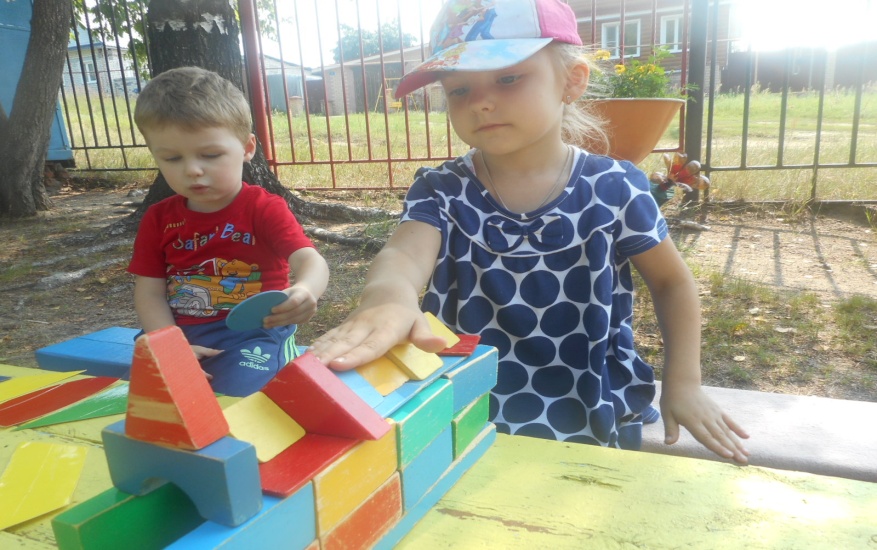 Тема недели: «Мир человеческих ценностей»Тема дня: « Мир общения»
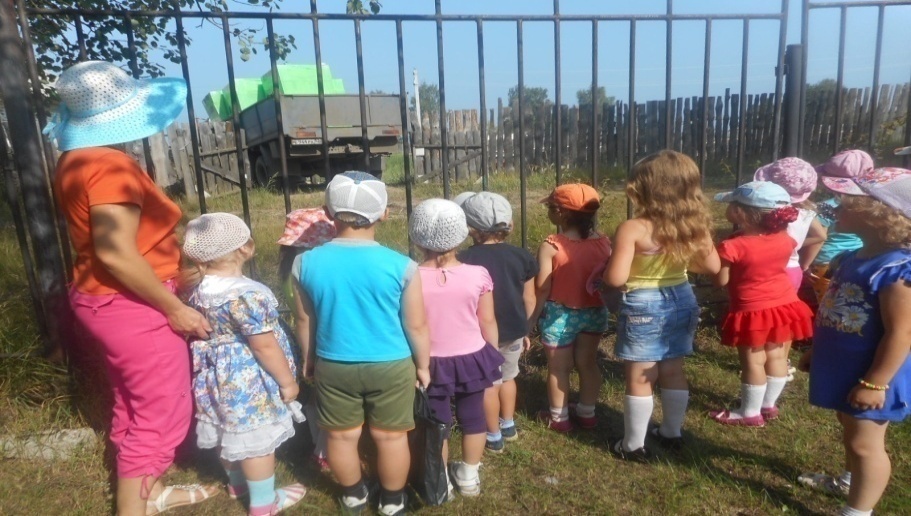 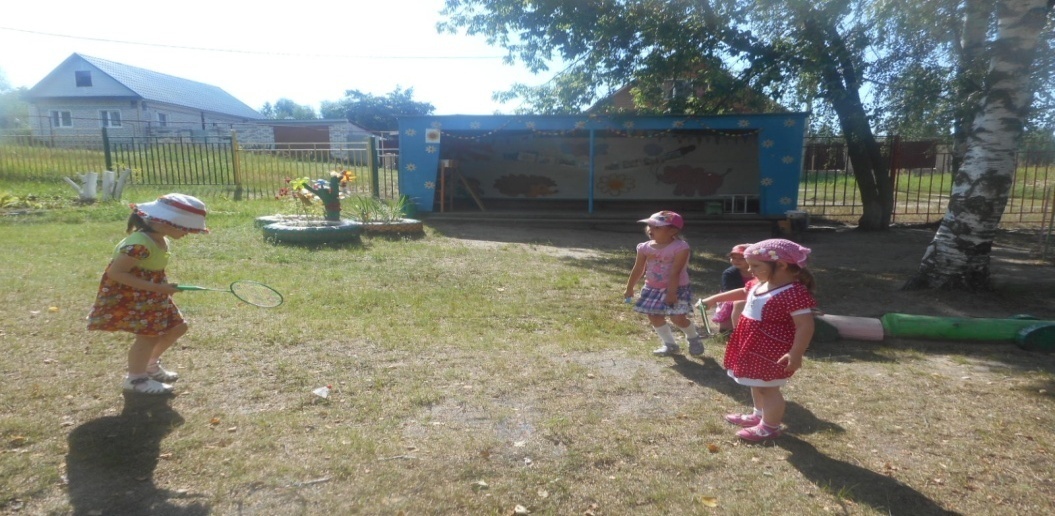 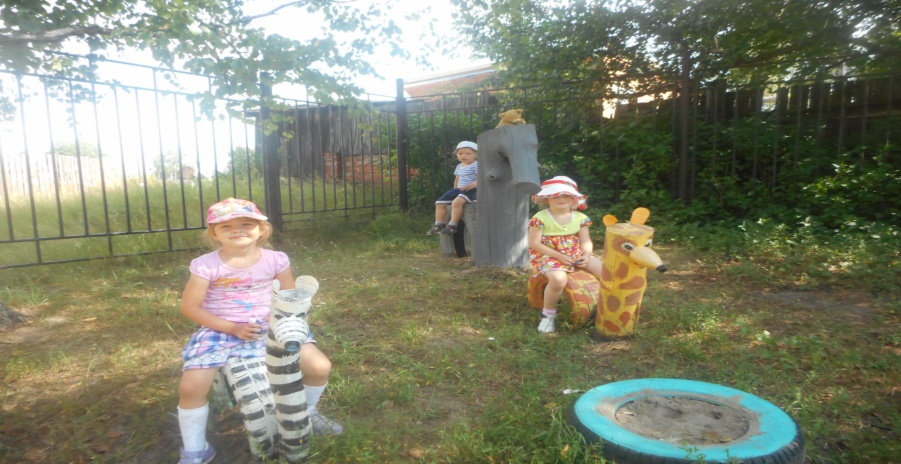 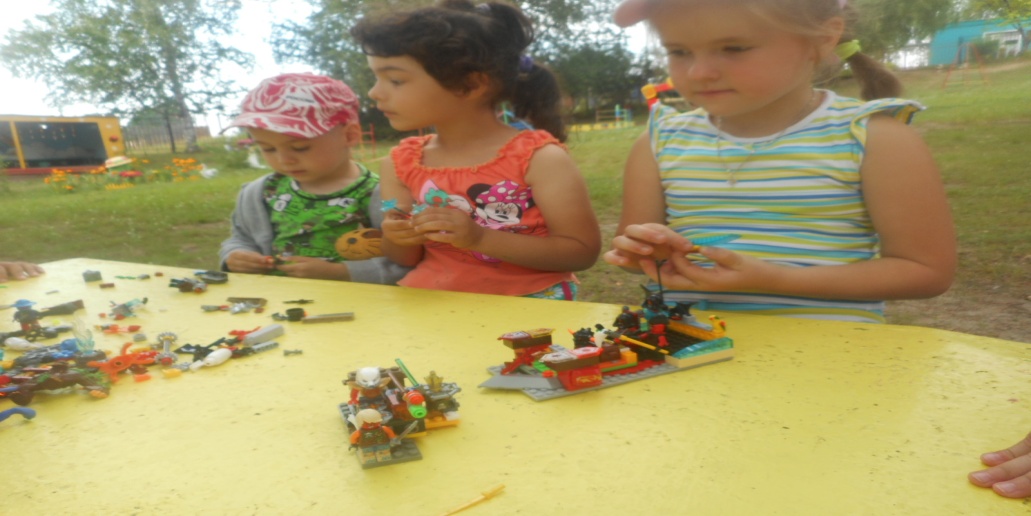 Тема недели: «Мир открытий»Тема дня: « Мир птиц»
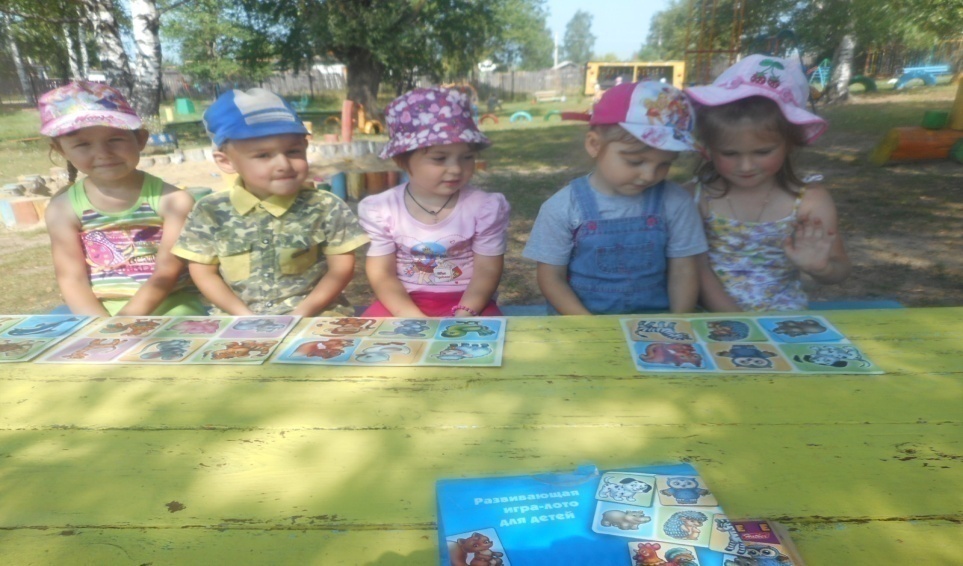 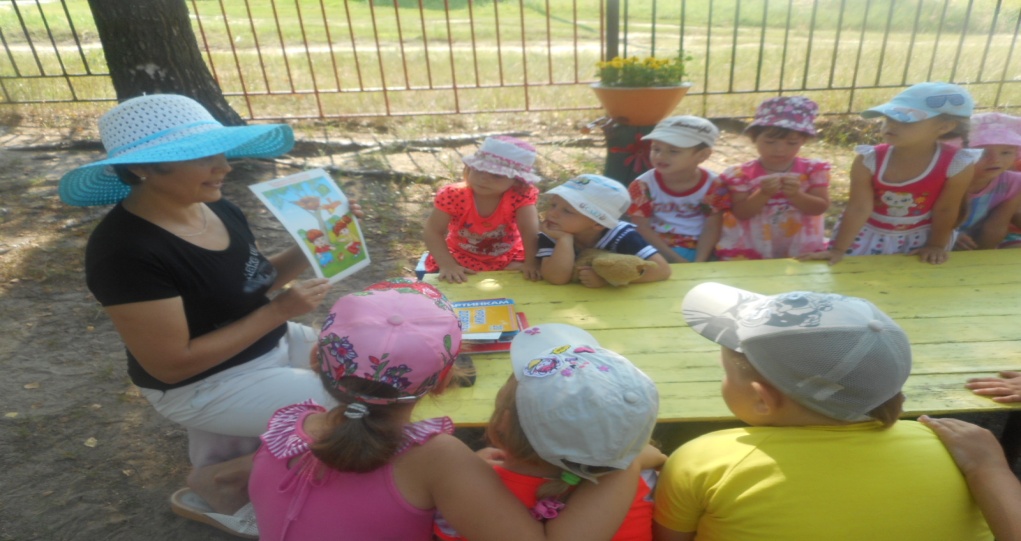 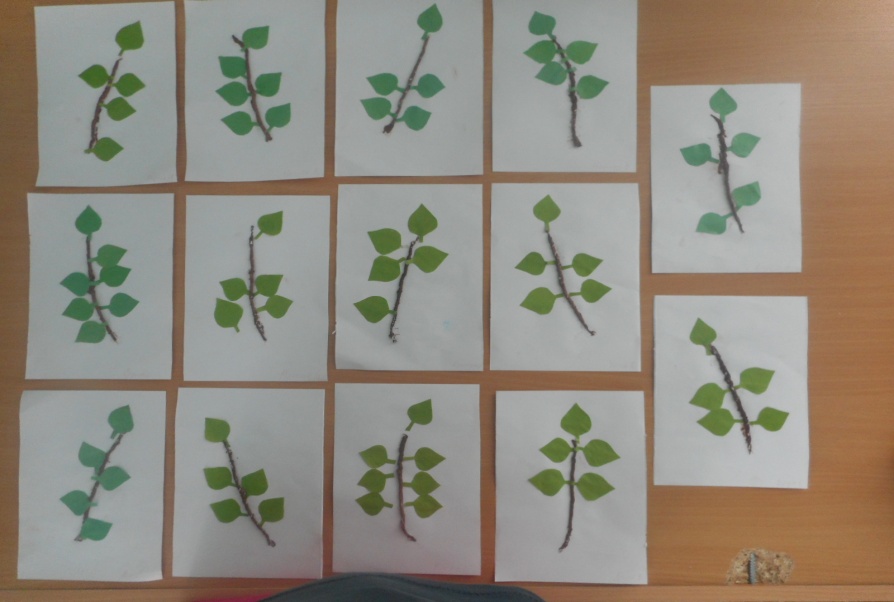 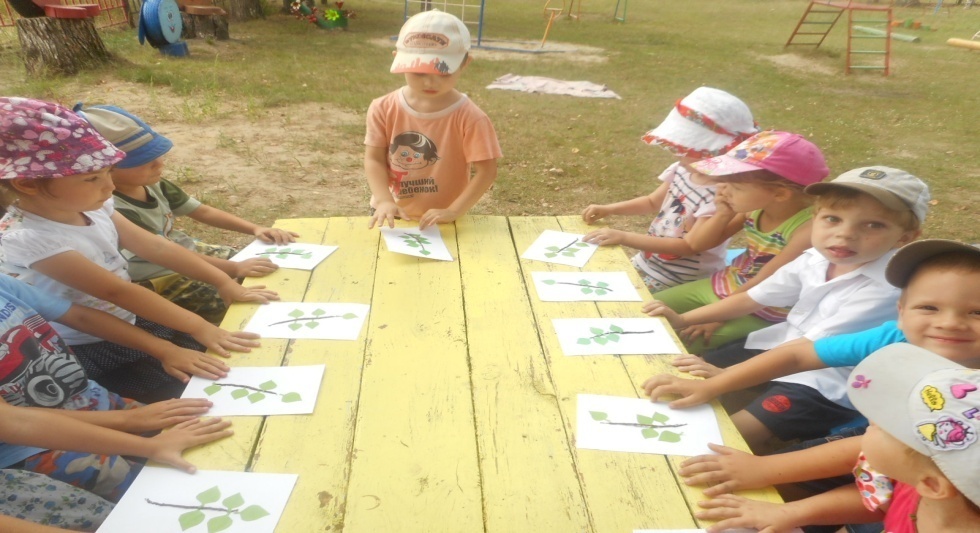 Тема недели: «Мир открытий»Тема дня: « Мир доброты и помощи»
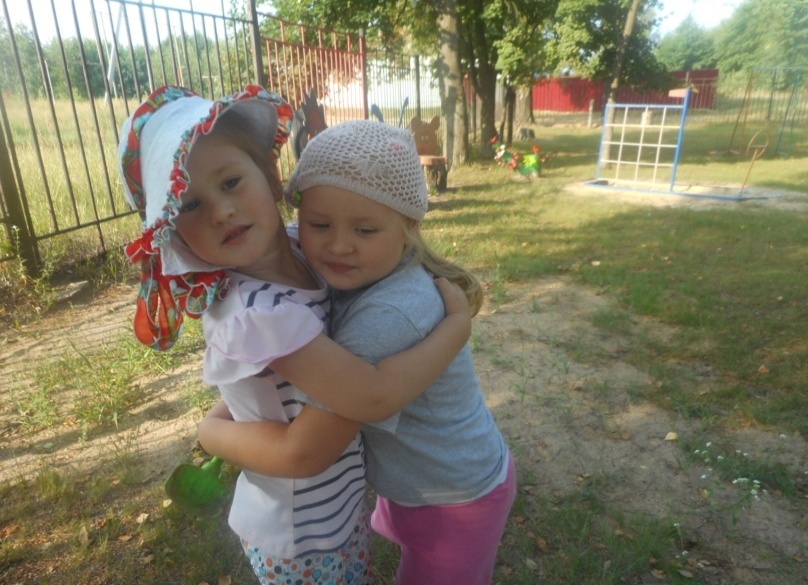 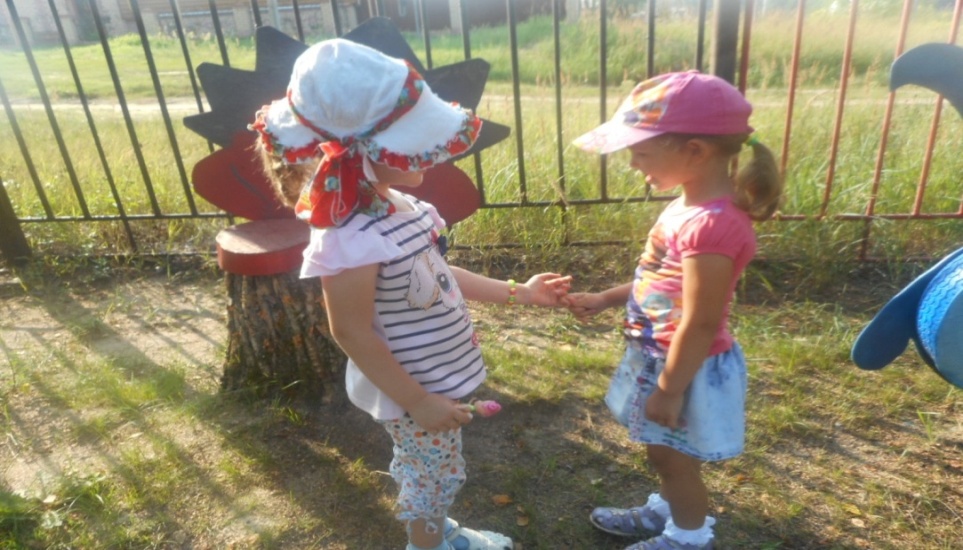 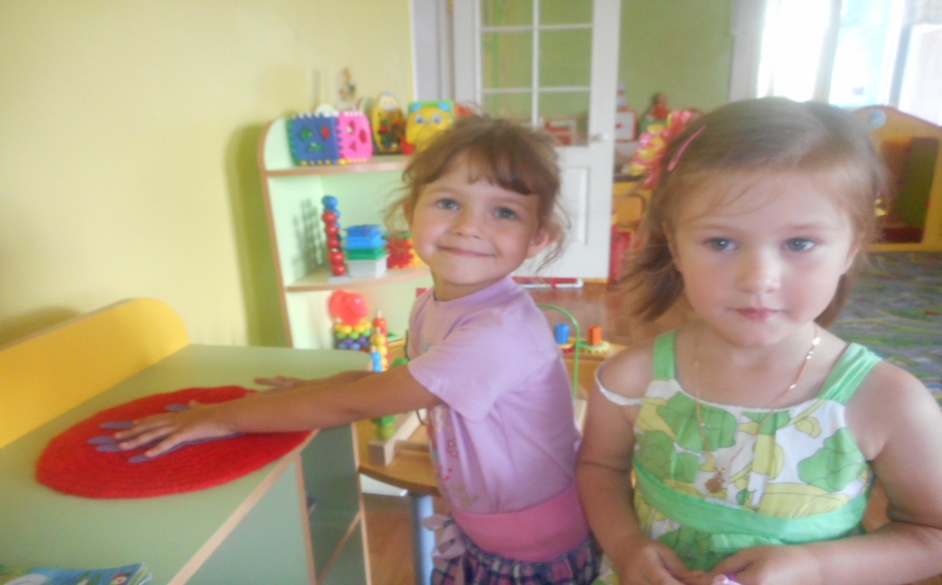 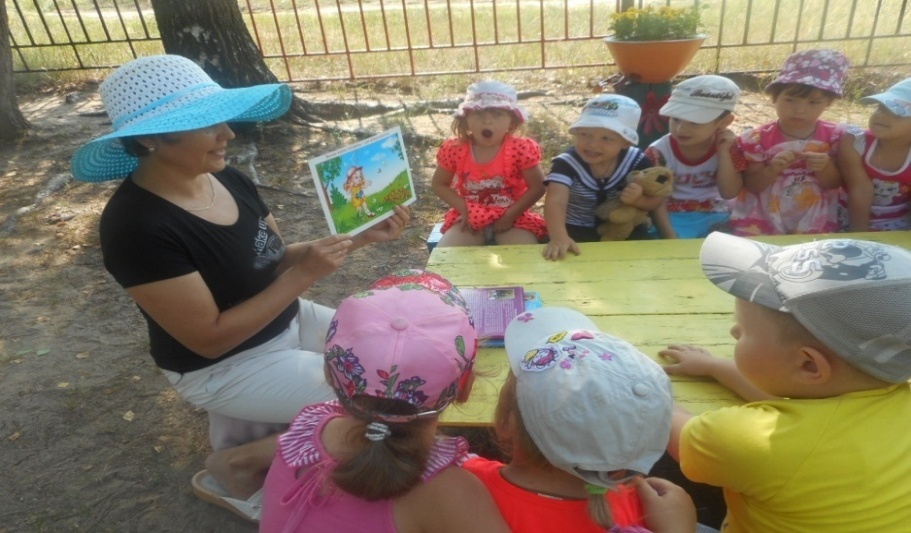 Тема недели: «Мир открытий»Тема дня: « Мир дружбы и добра»
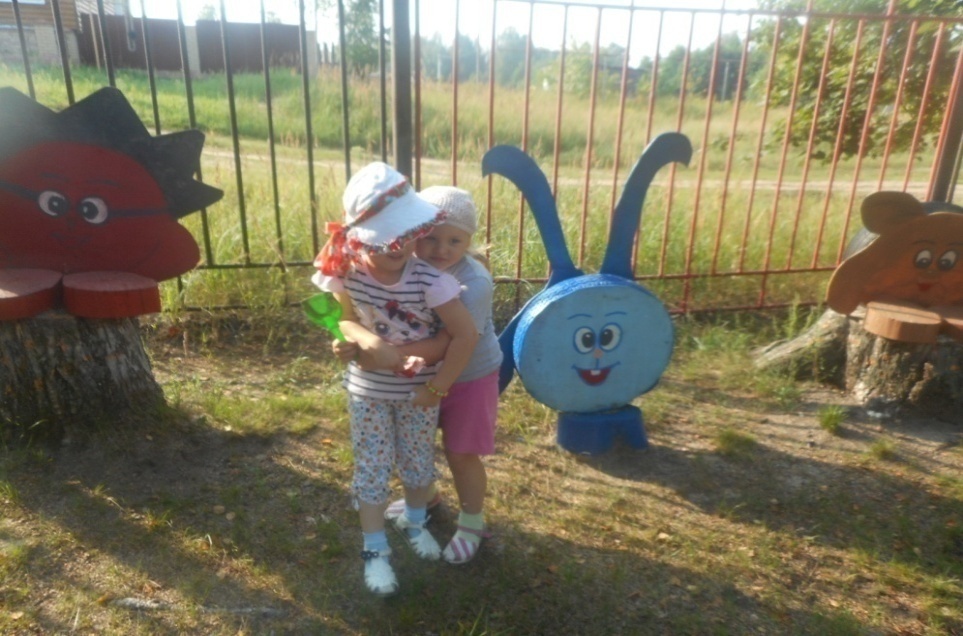 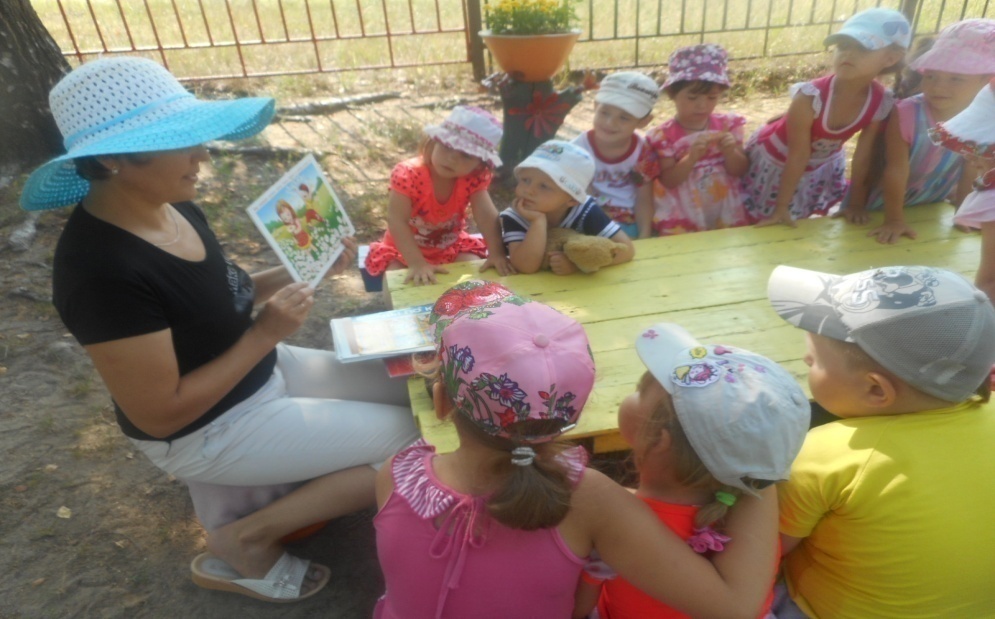 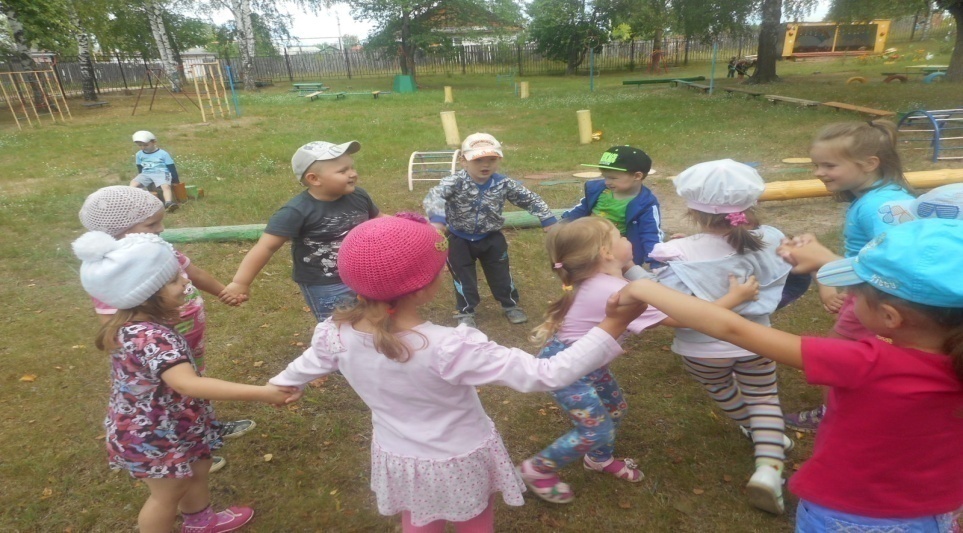 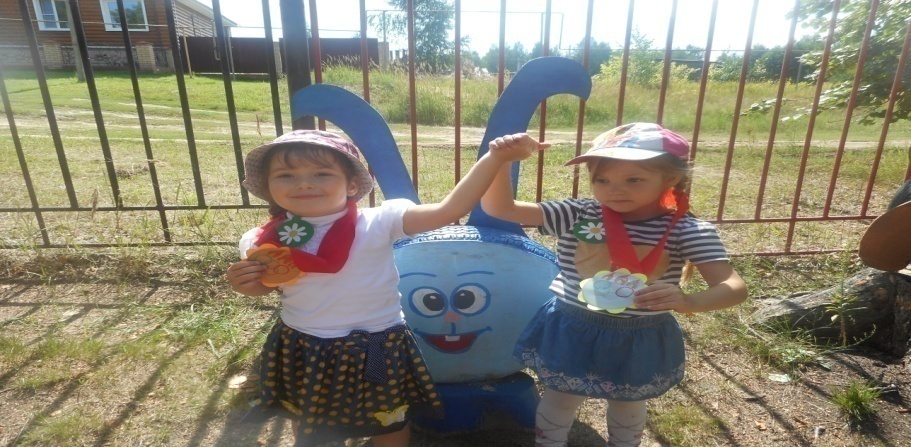 Тема недели: «Мир творчества и познания себя»Тема дня: « Если хочешь быть здоровым – будь!»
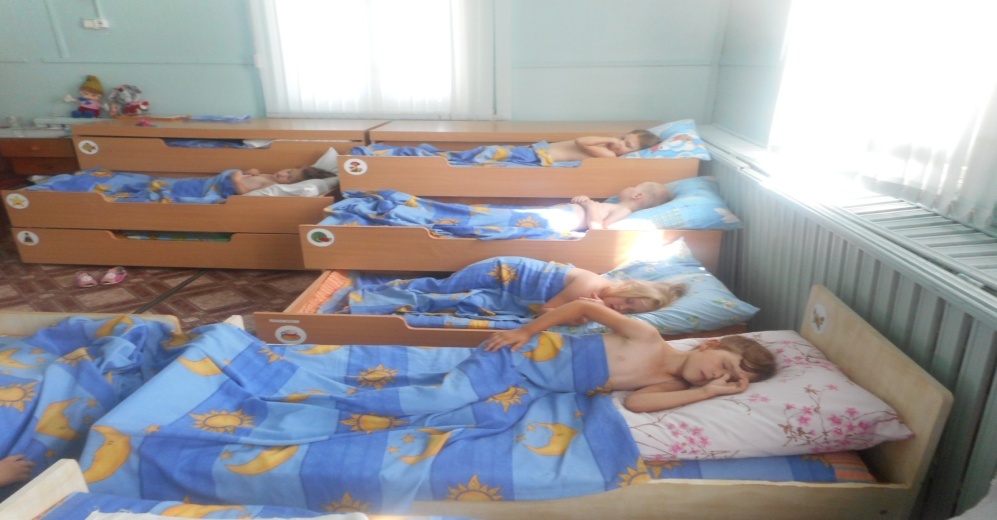 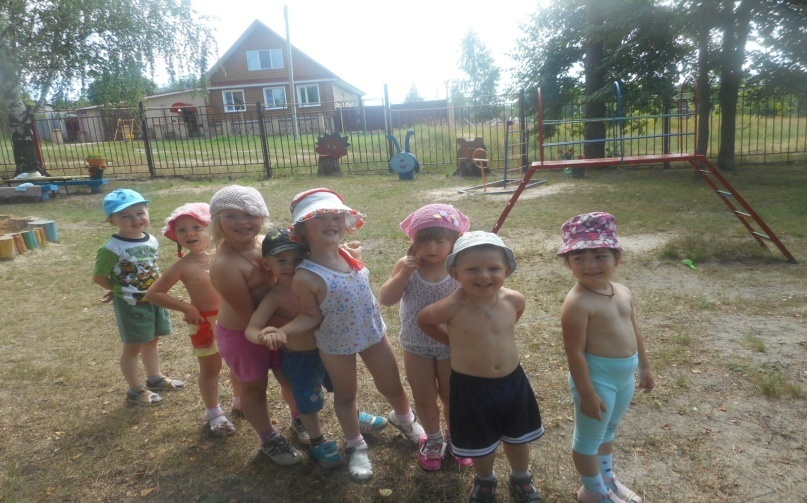 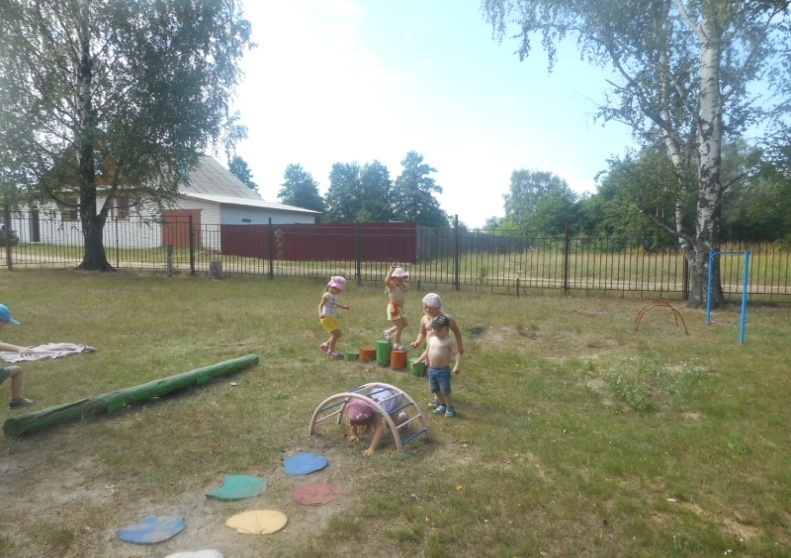 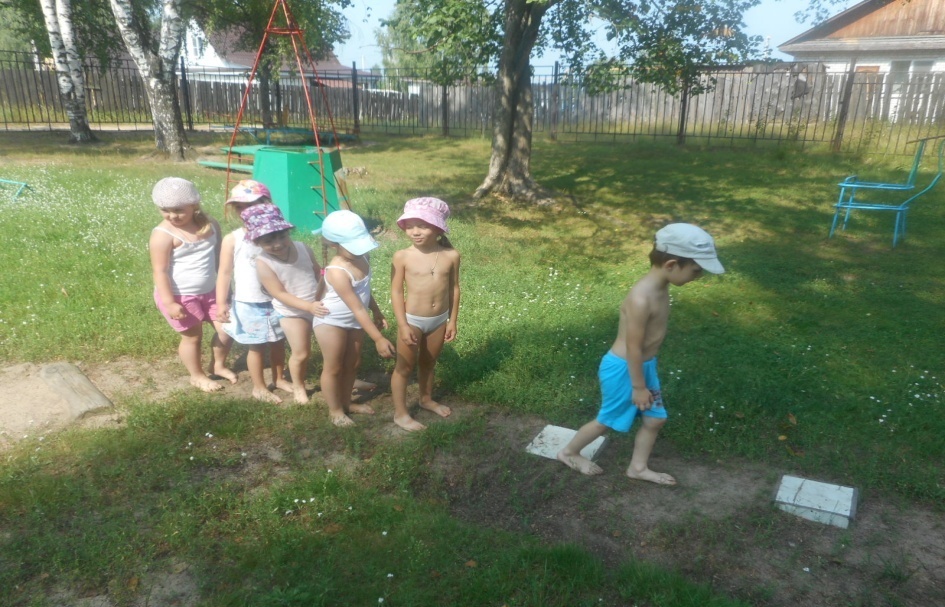 Тема недели: «Мир творчества и познания себя»Тема дня: « Защитники Отечества»
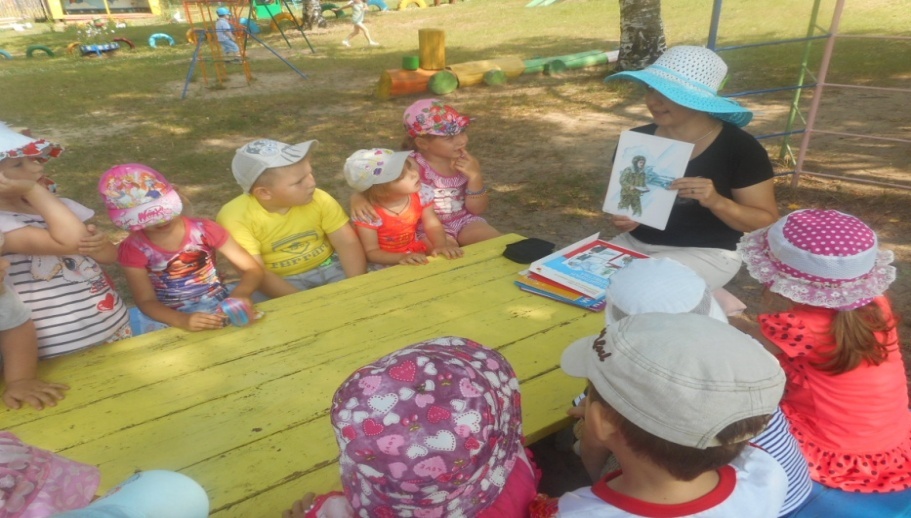 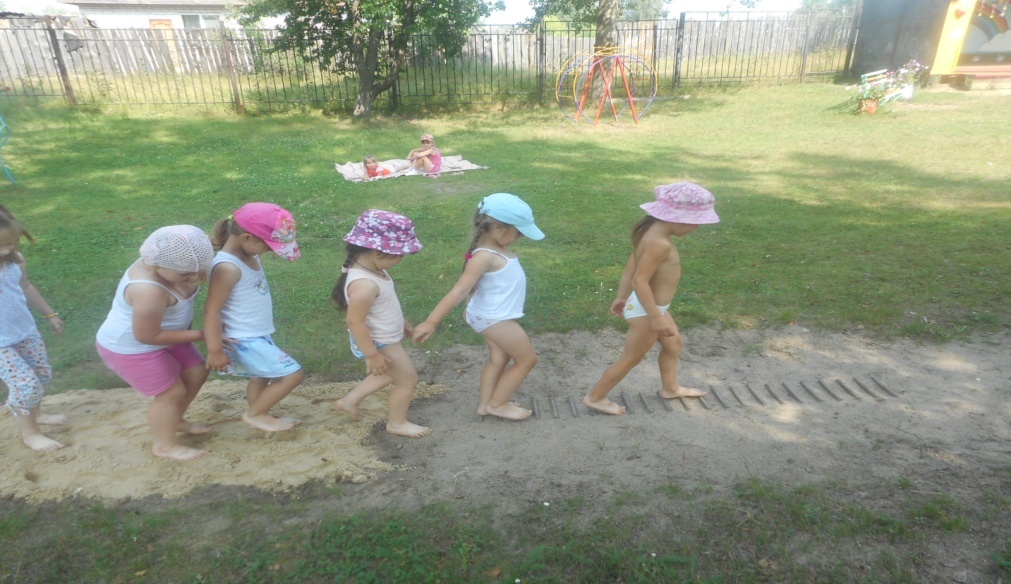 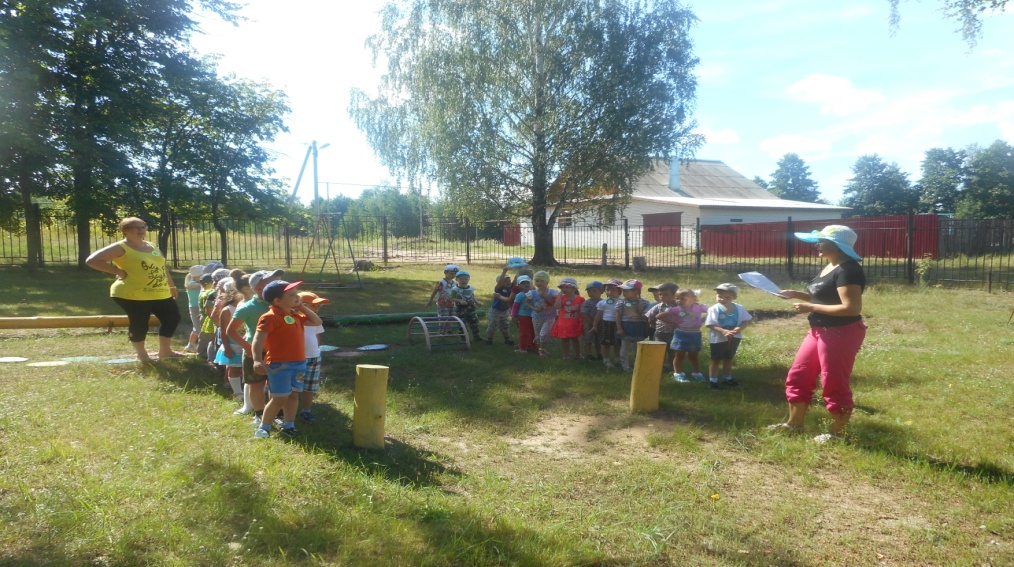 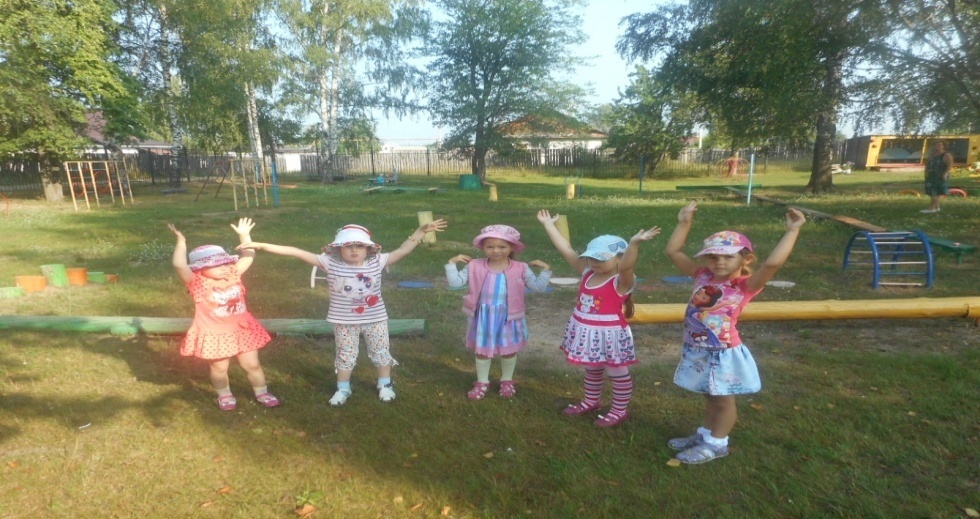 Тема недели: «Мир творчества и познания себя»Тема дня: « Мир улиц»
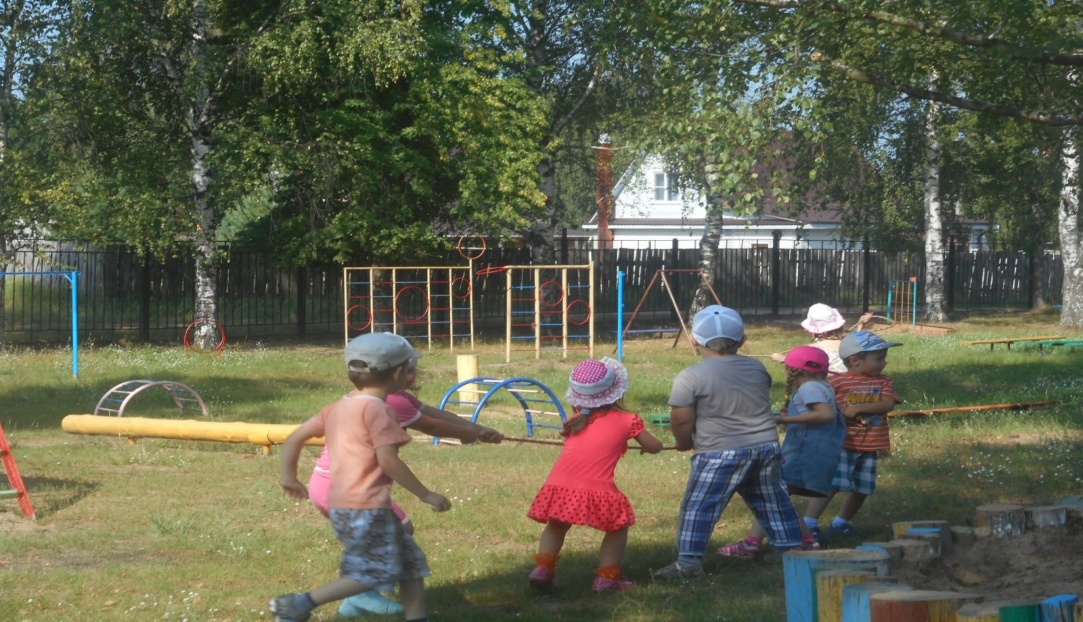 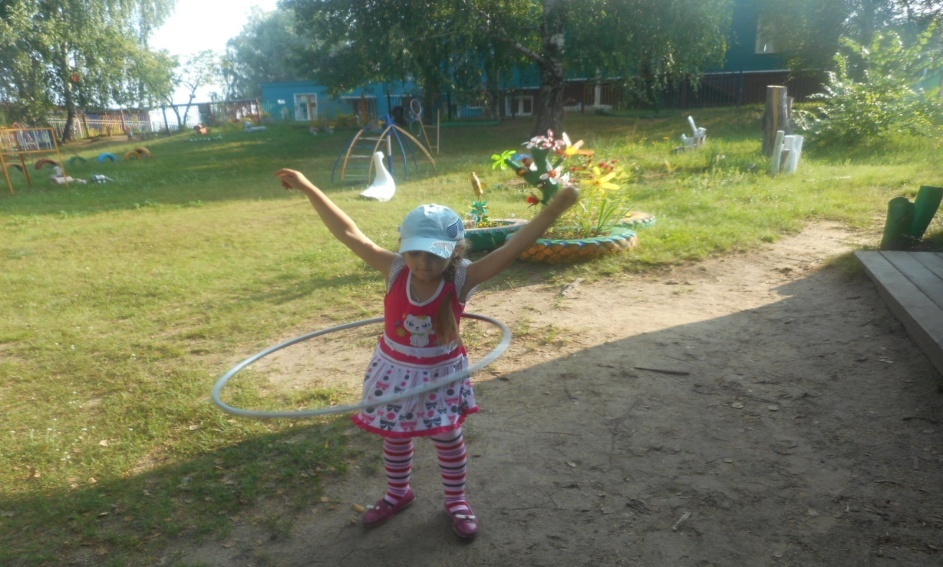 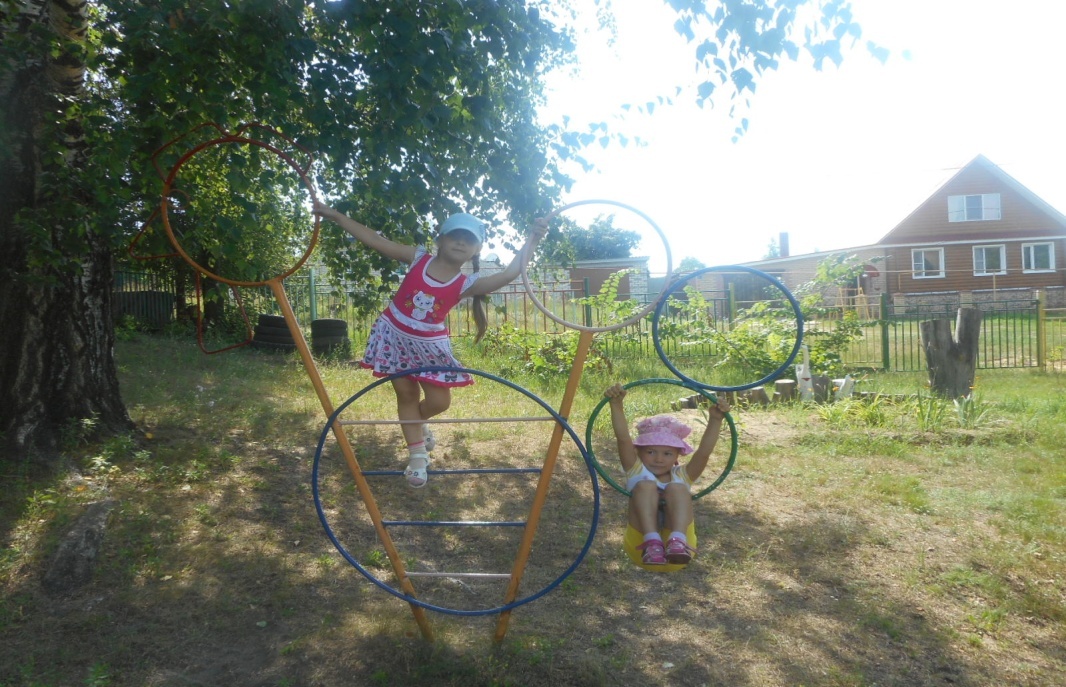 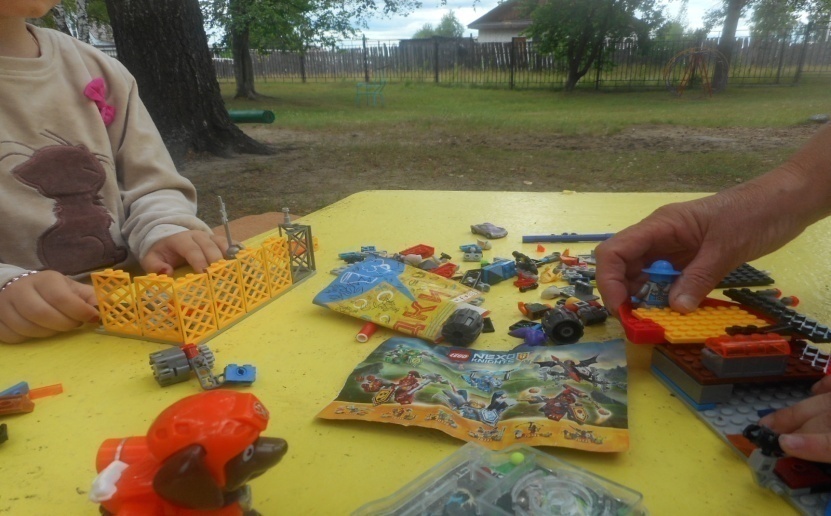 Тема недели: «Мир красоты»Тема дня: « Мир сказки»
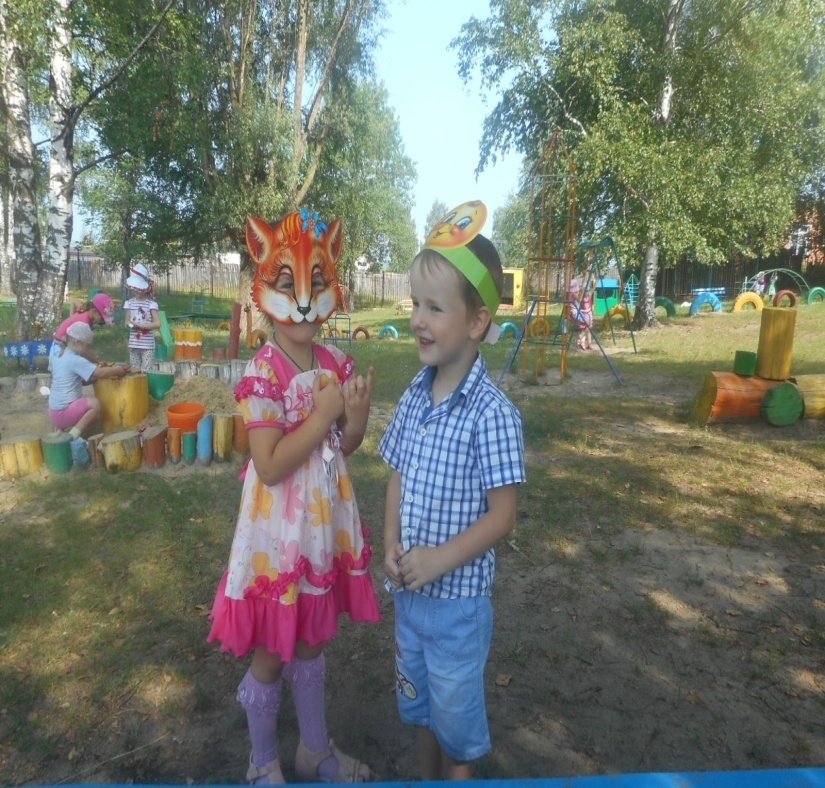 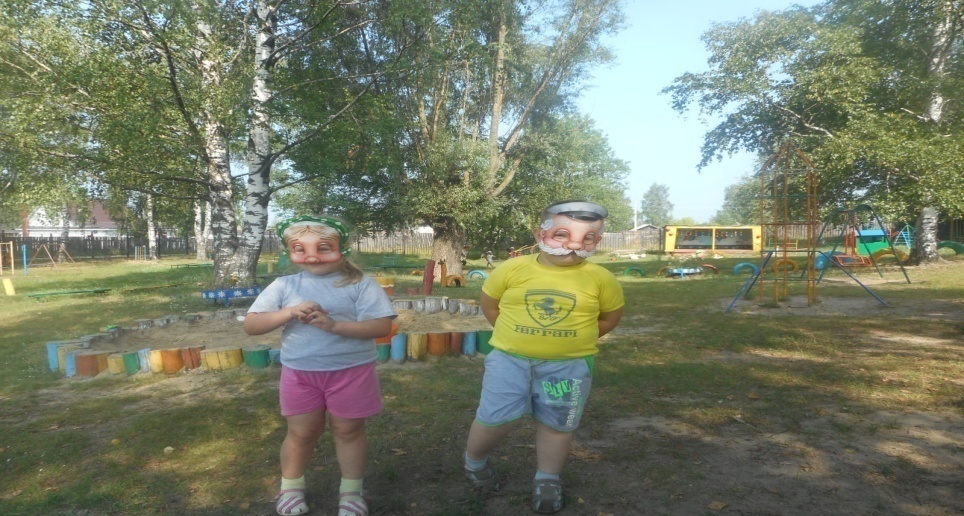 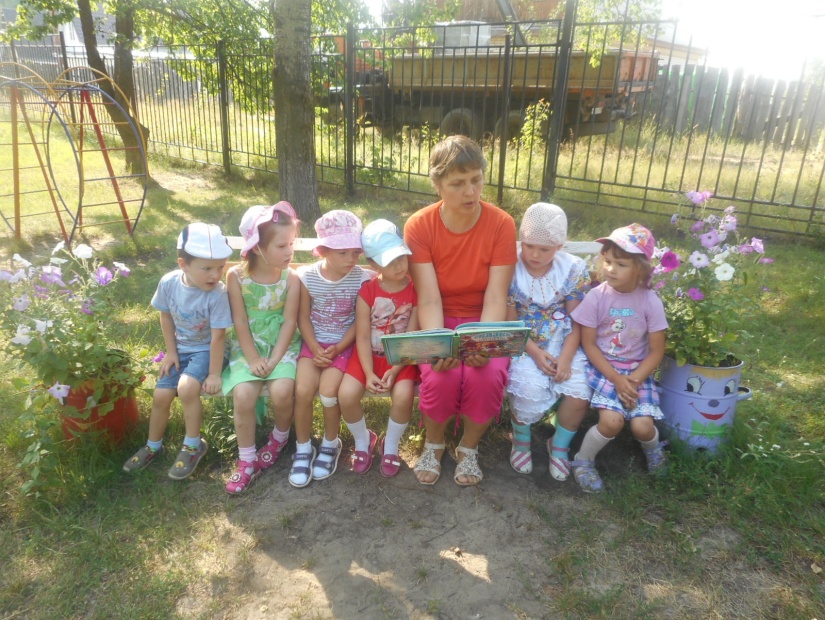 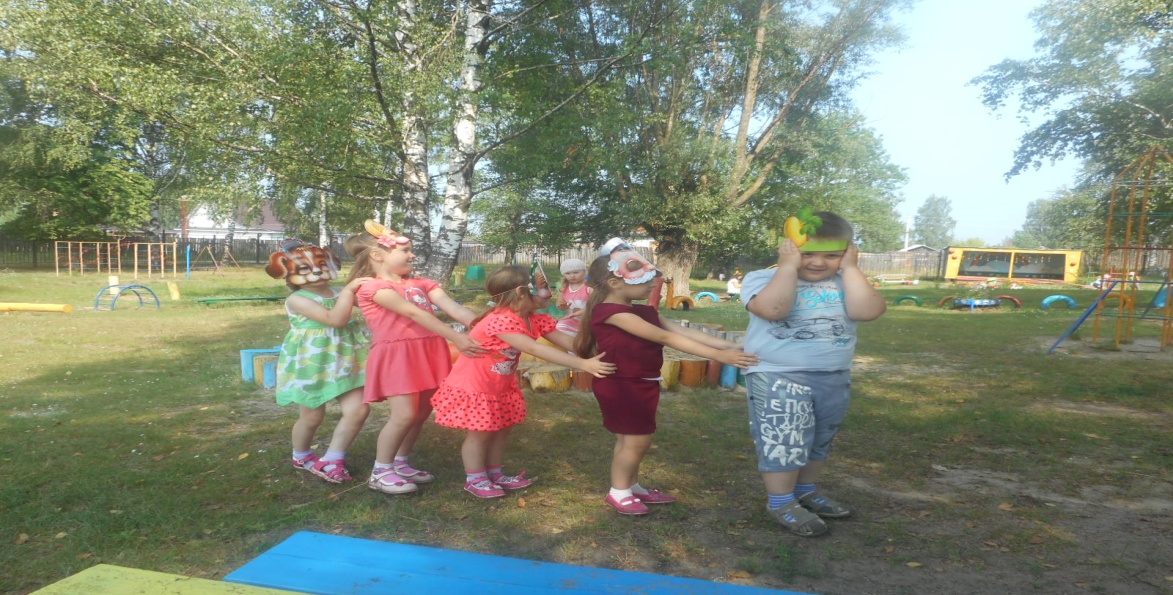 Тема недели: «Мир красоты»Тема дня: « Мир мастеров»
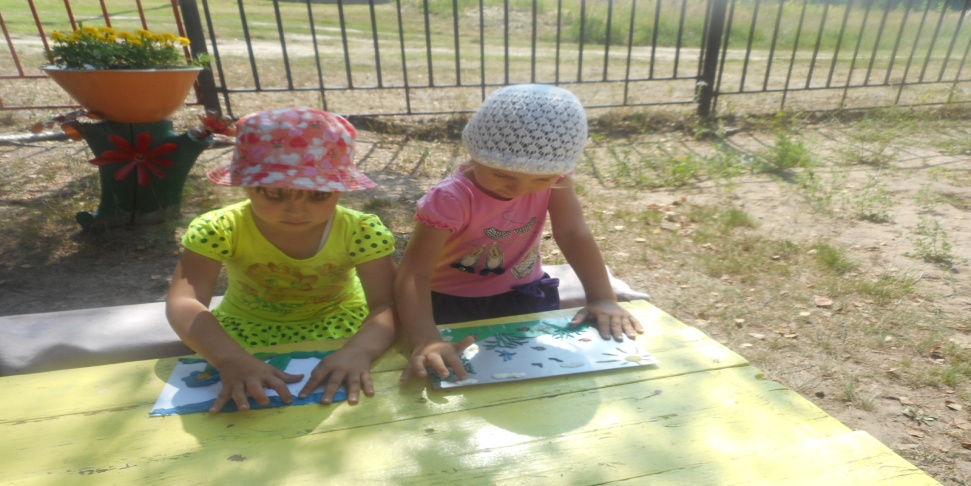 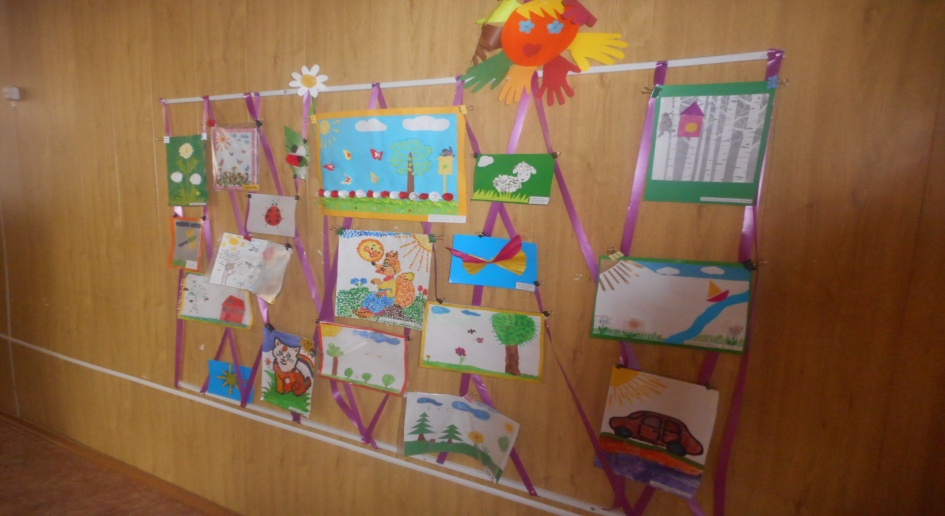 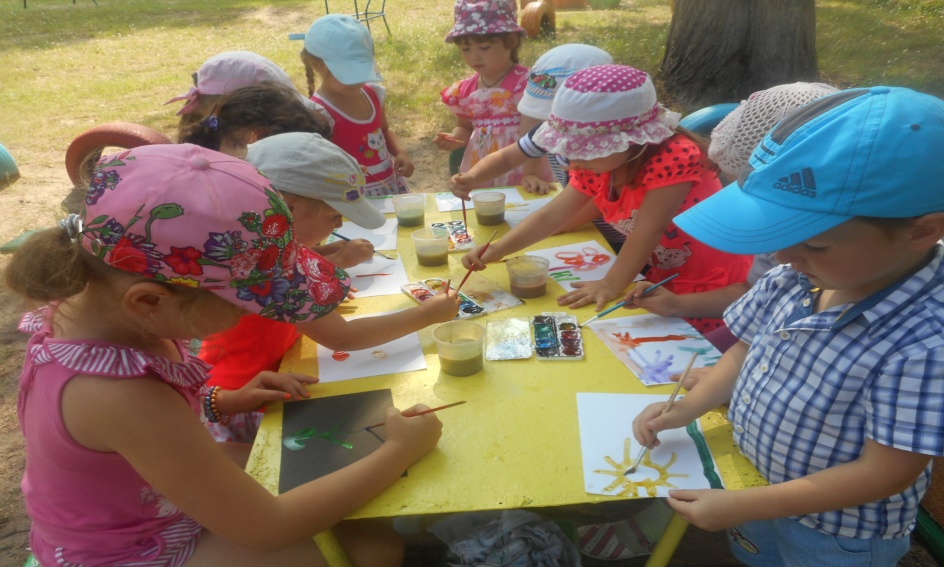 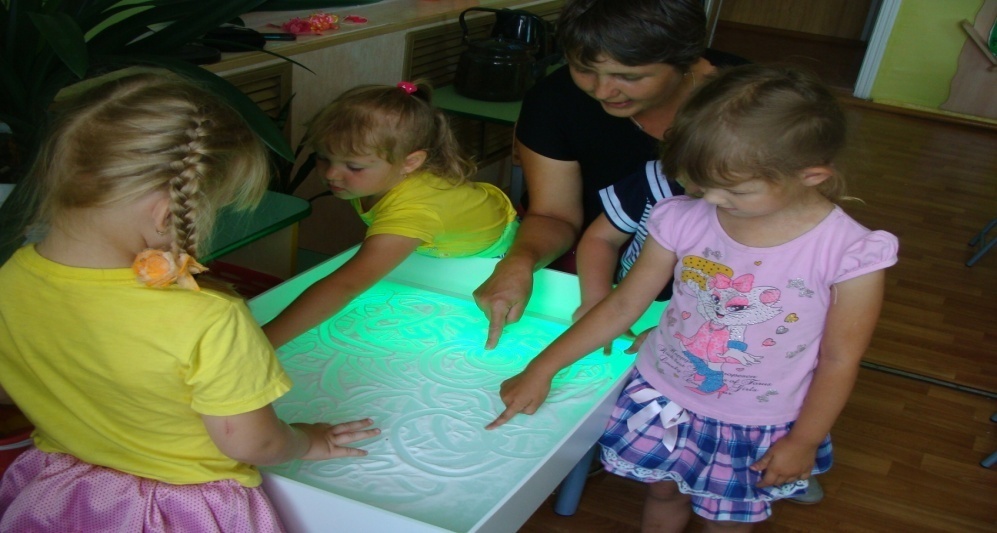 Тема недели: «Мир красоты»Тема дня: « Мир доброты»
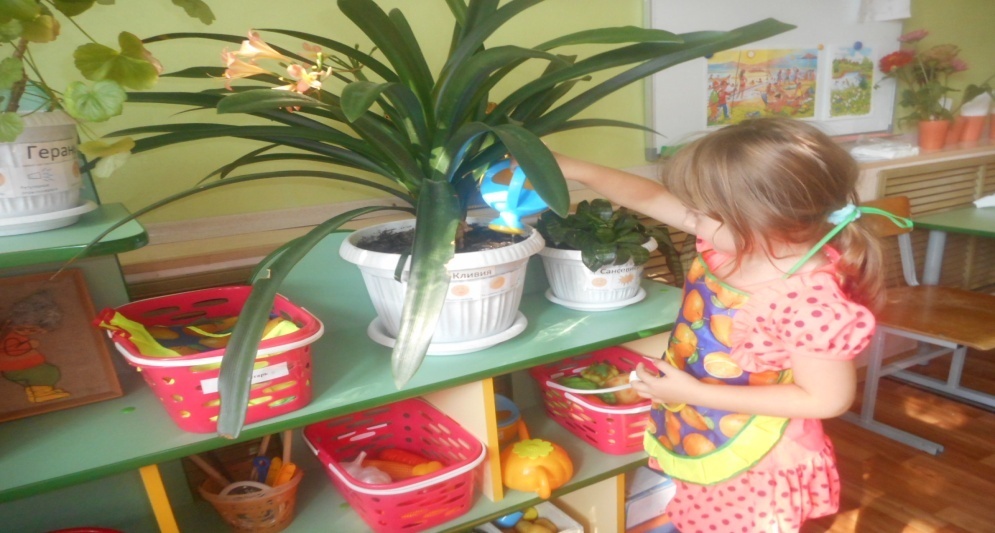 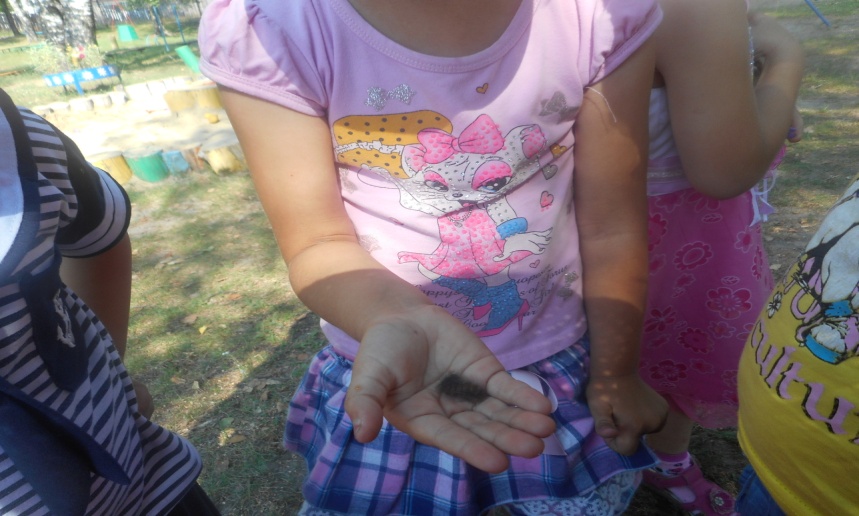 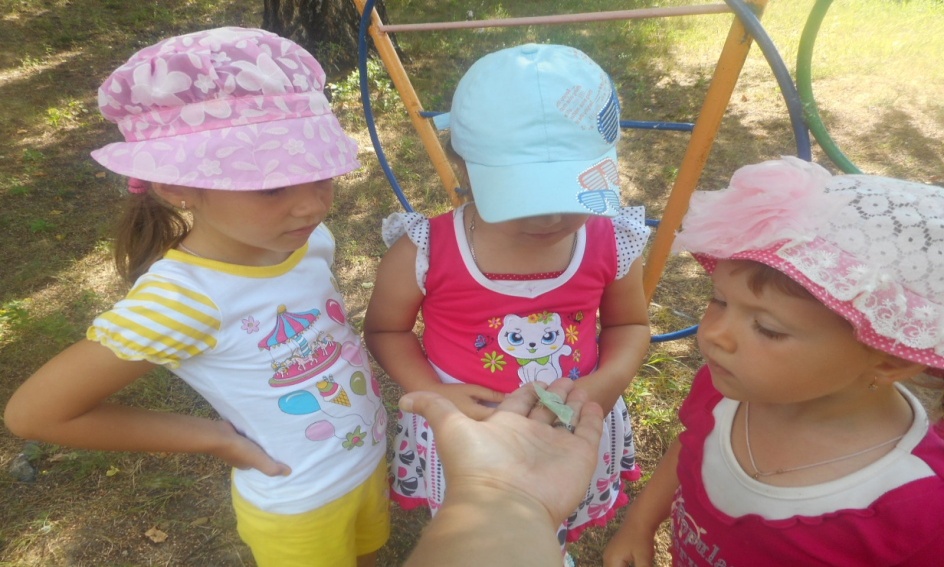 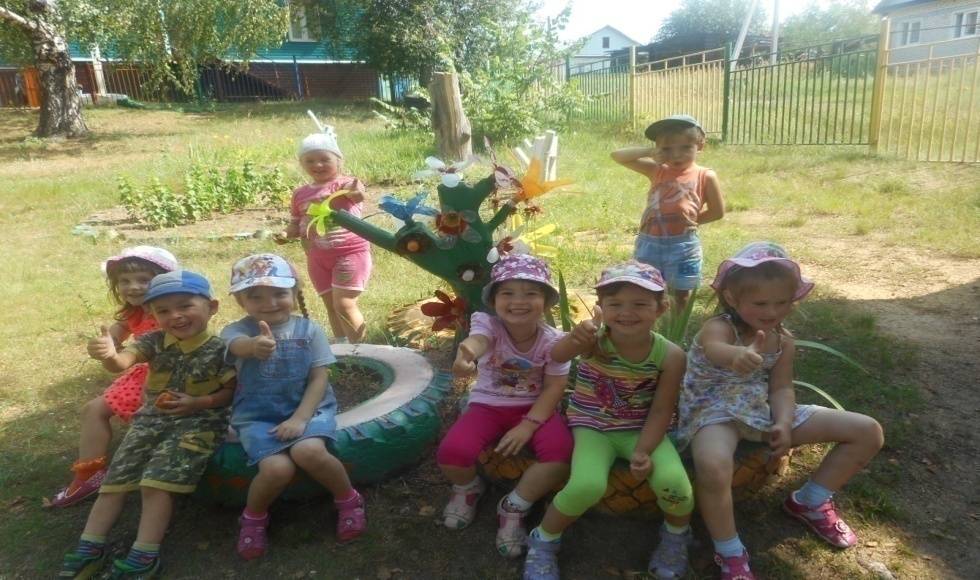 Тема недели: «Мир красоты»Тема дня: « Мир дружбы»
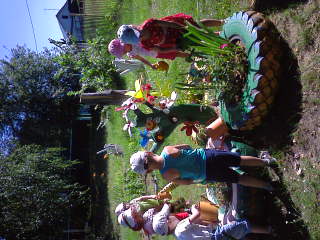 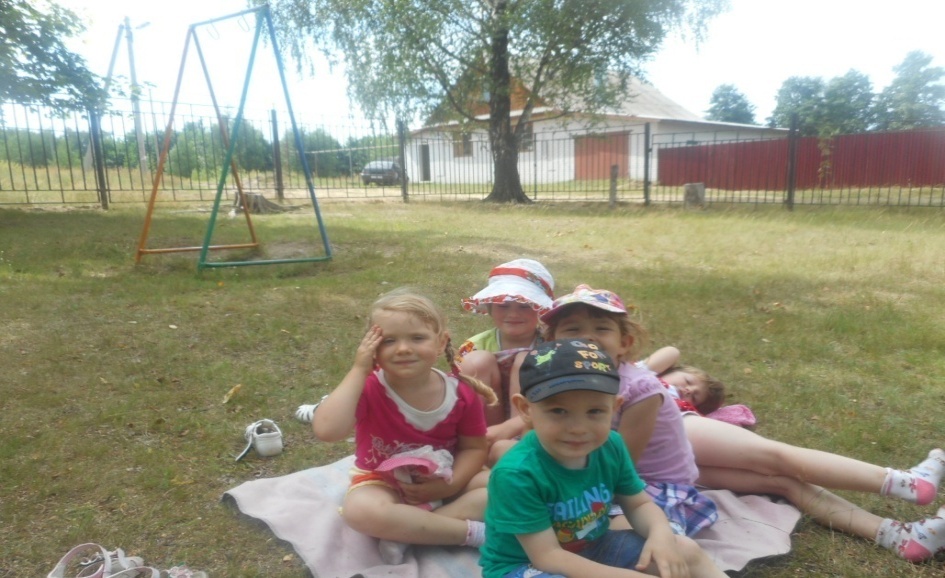 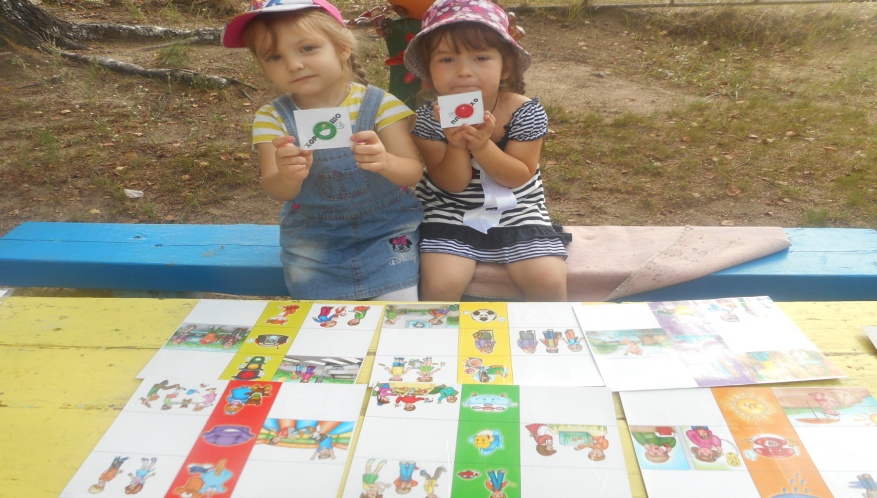 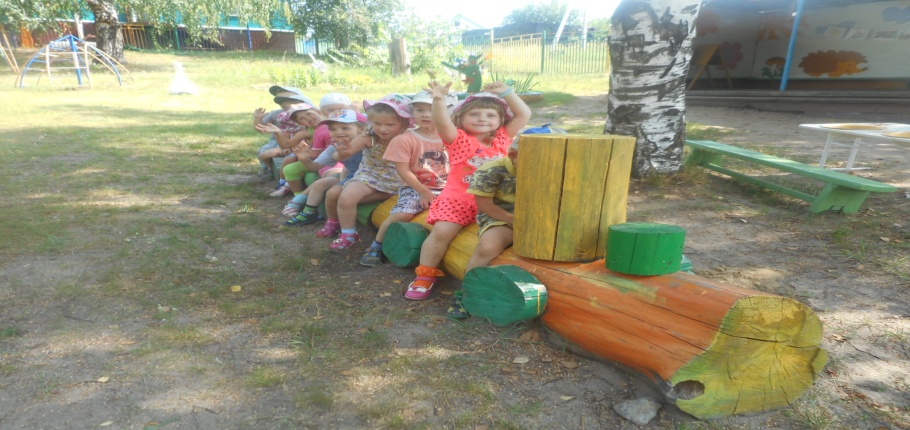 Тема недели: «Мир летней жизни и игр»Тема дня: « Мир транспорта»
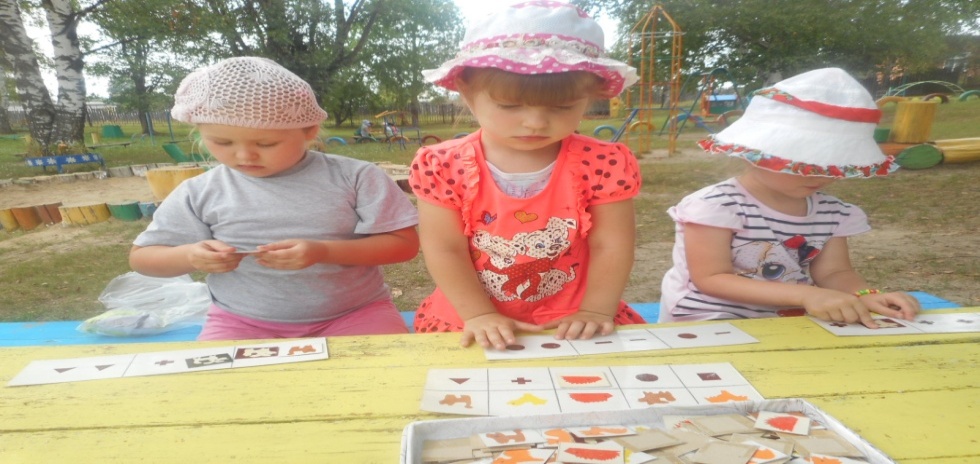 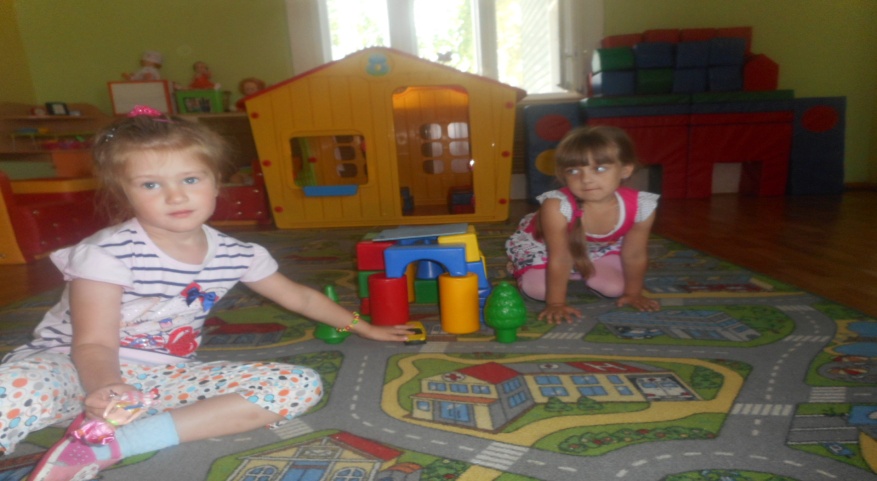 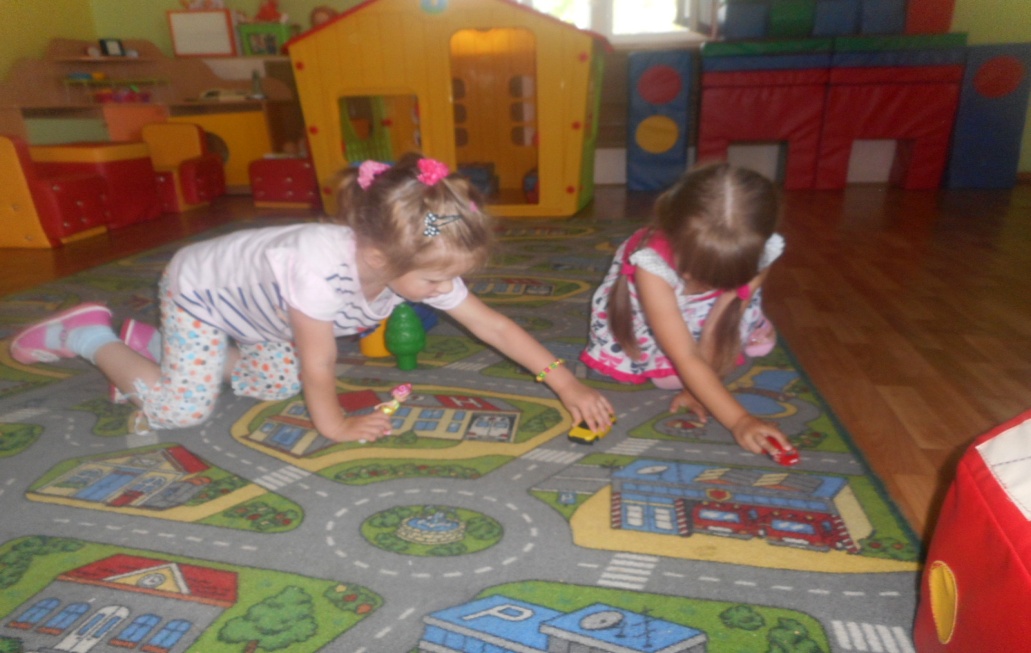 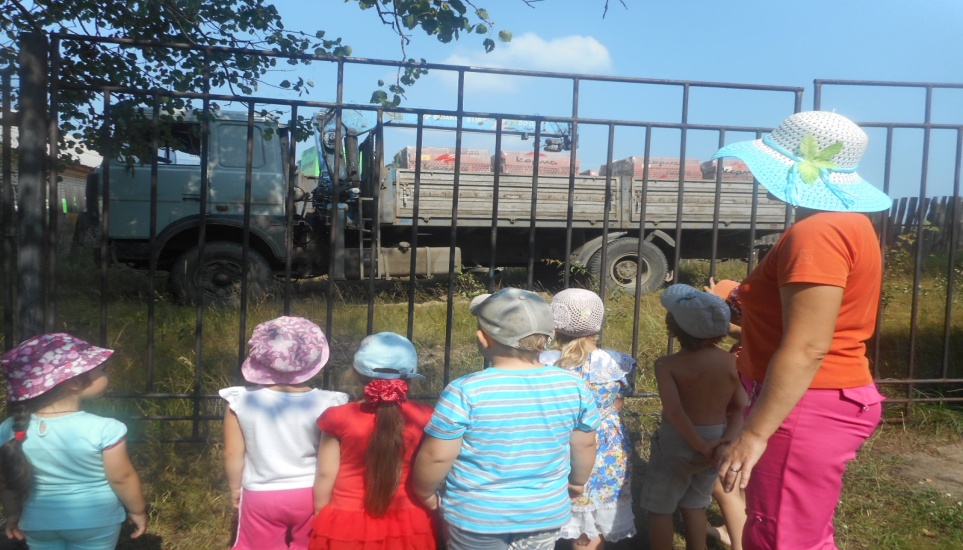 Тема недели: «Мир летней жизни и игр»Тема дня: « Мир людей»
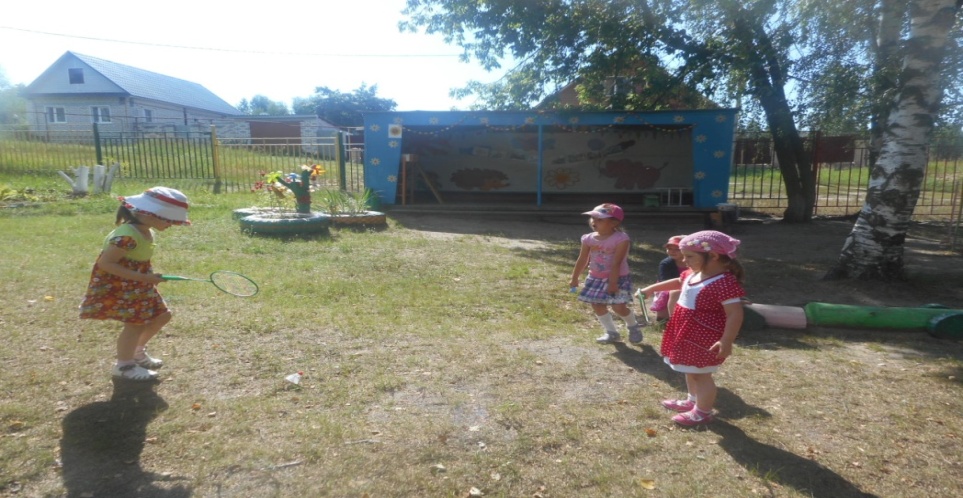 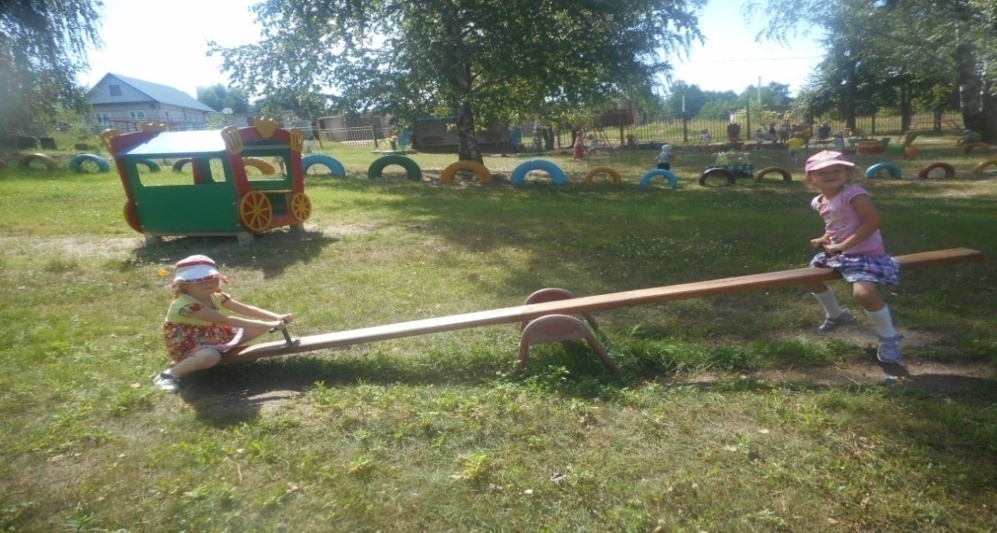 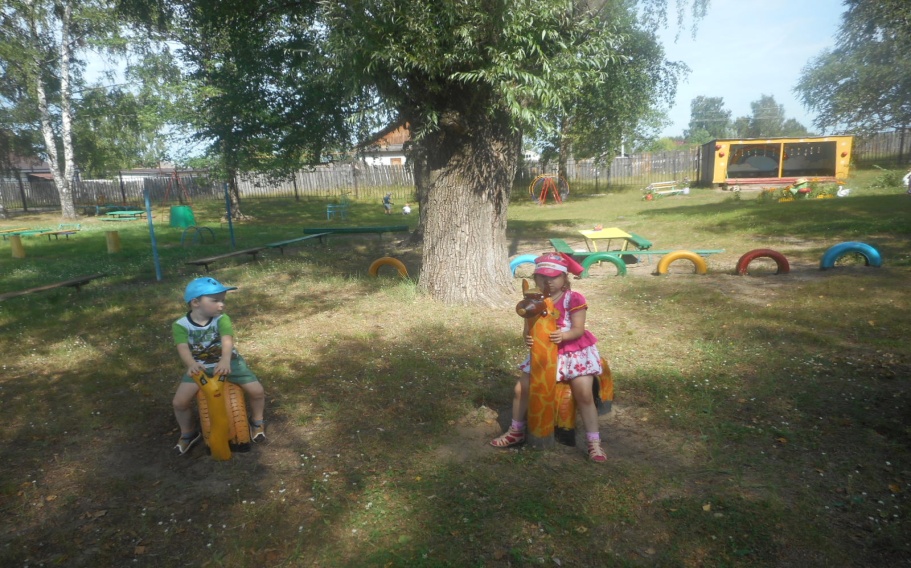 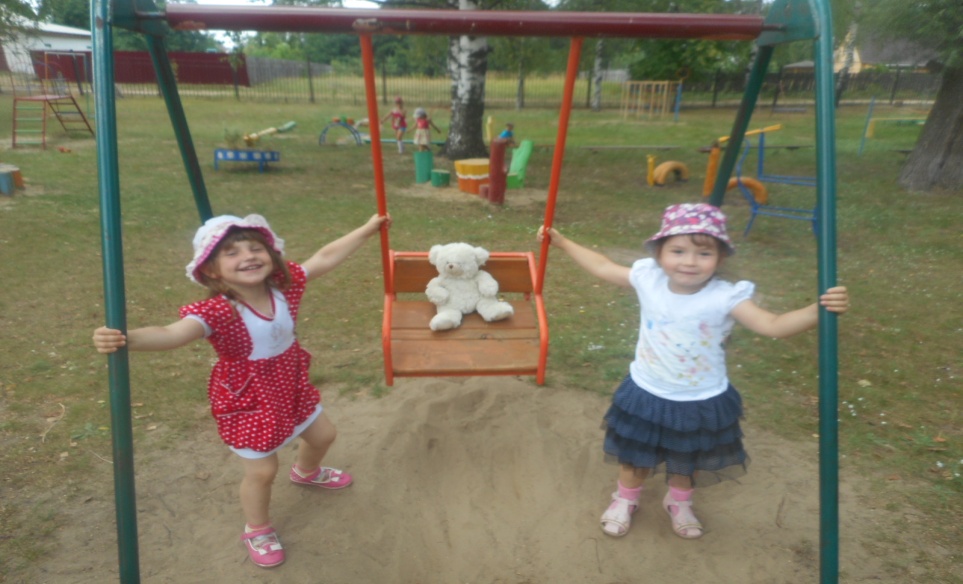 Тема недели: «Мир летней жизни и игр»Тема дня: « Мир игр»
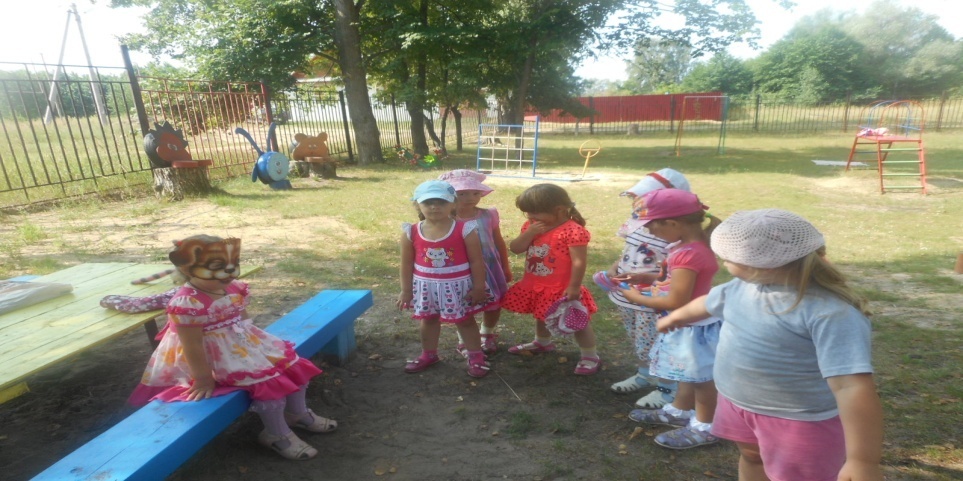 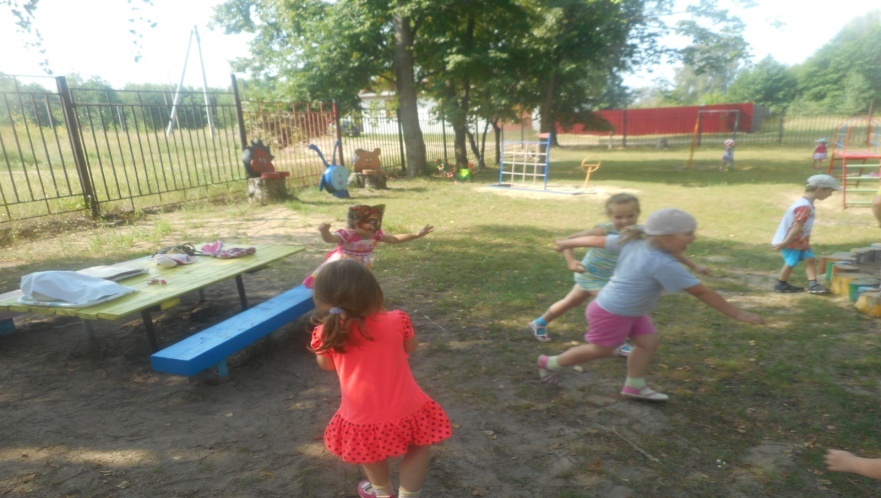 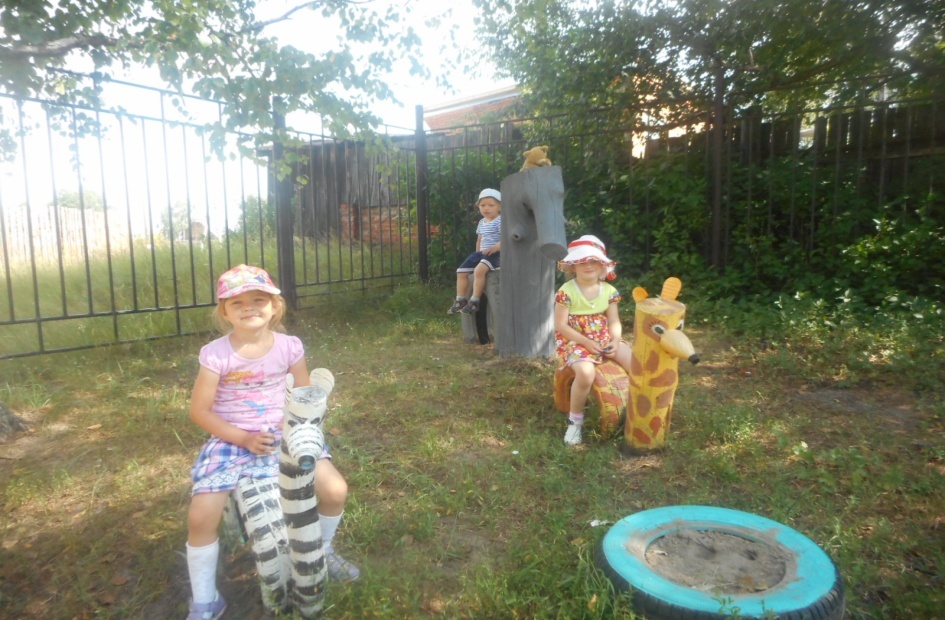 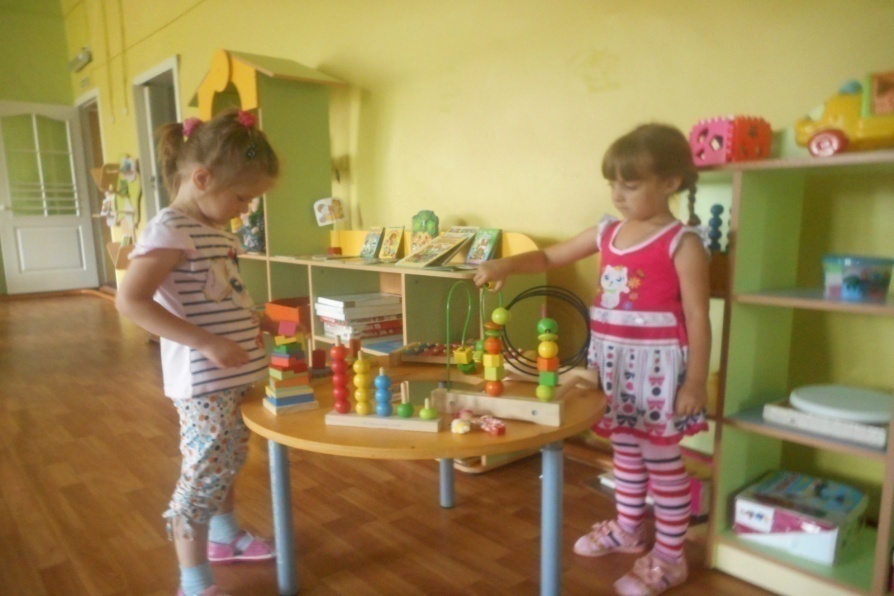 Спортивный праздник «Летняя спортландия»
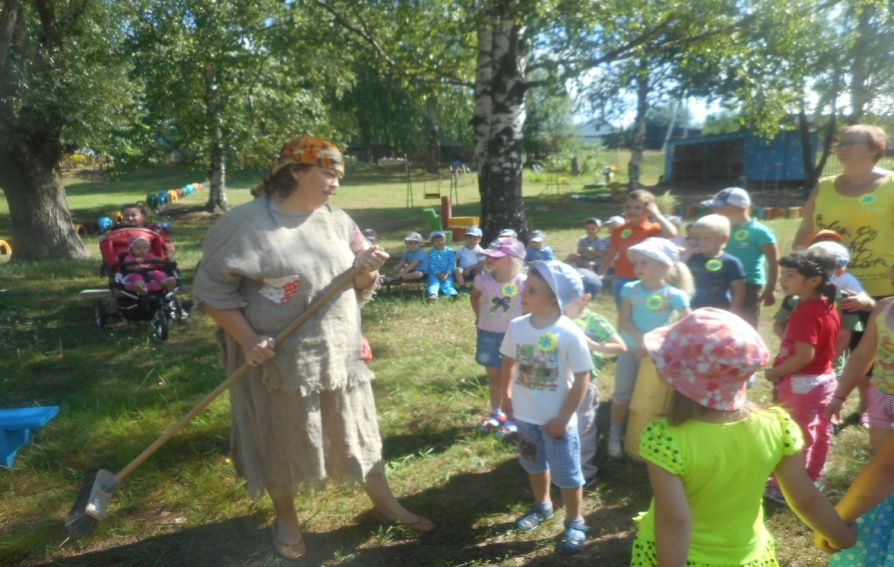 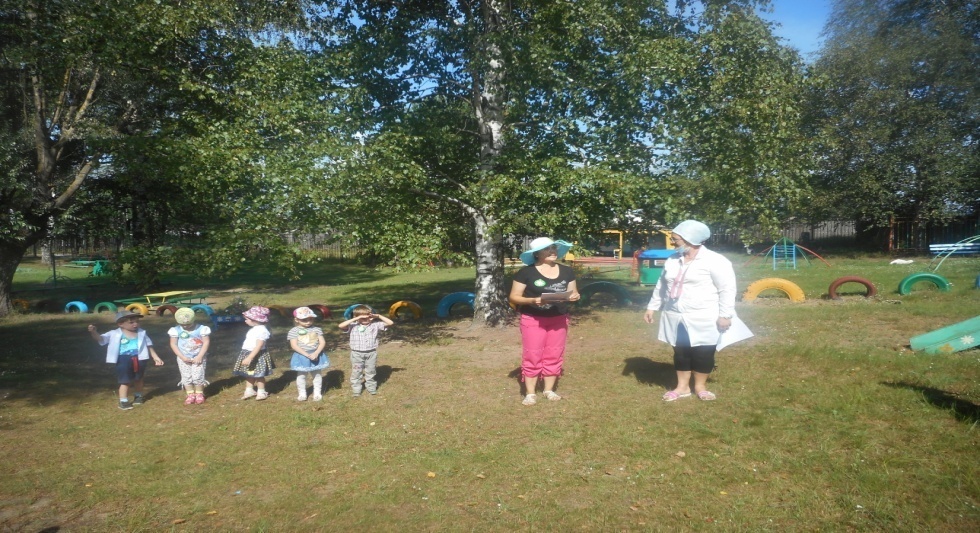 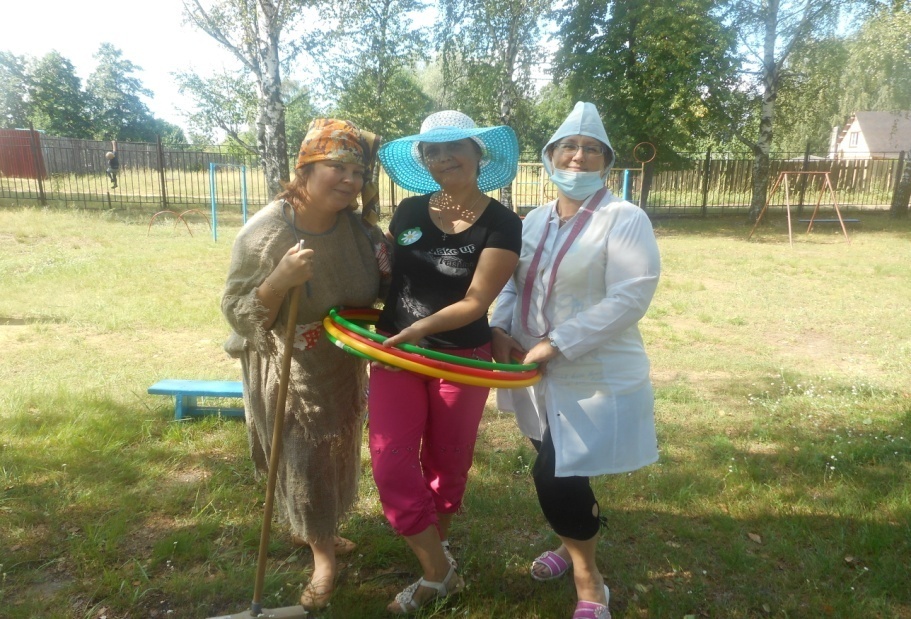 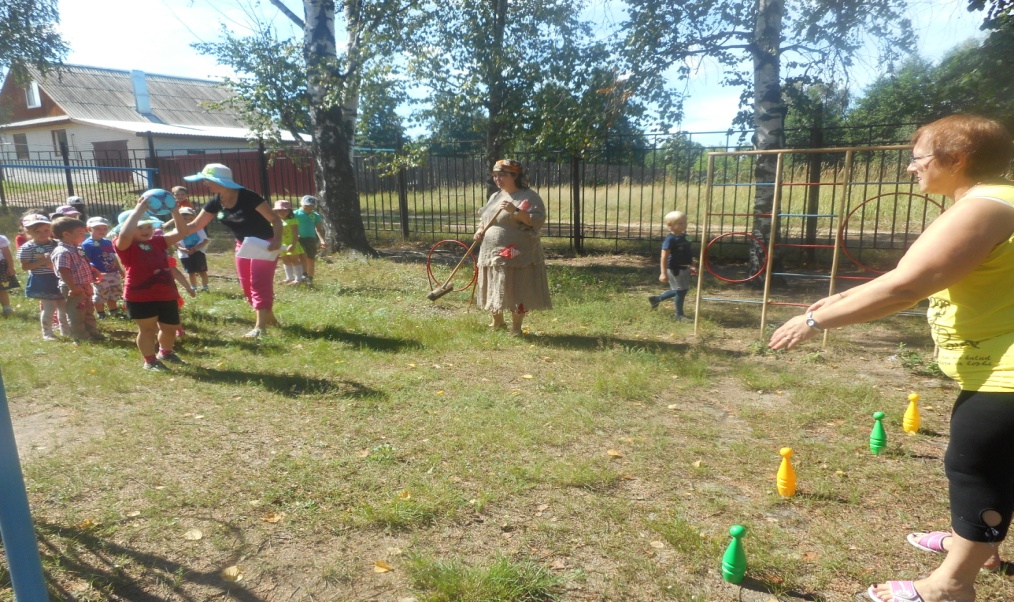 Концерт
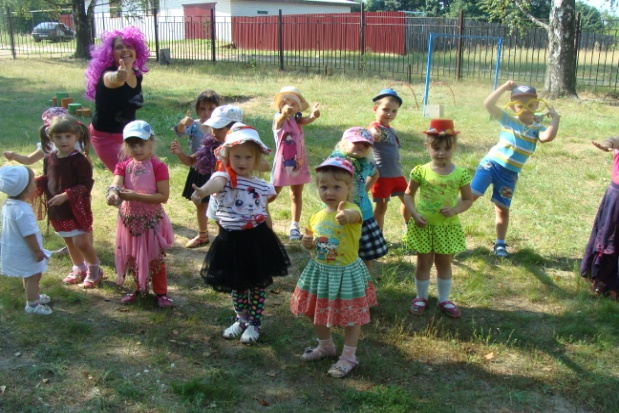 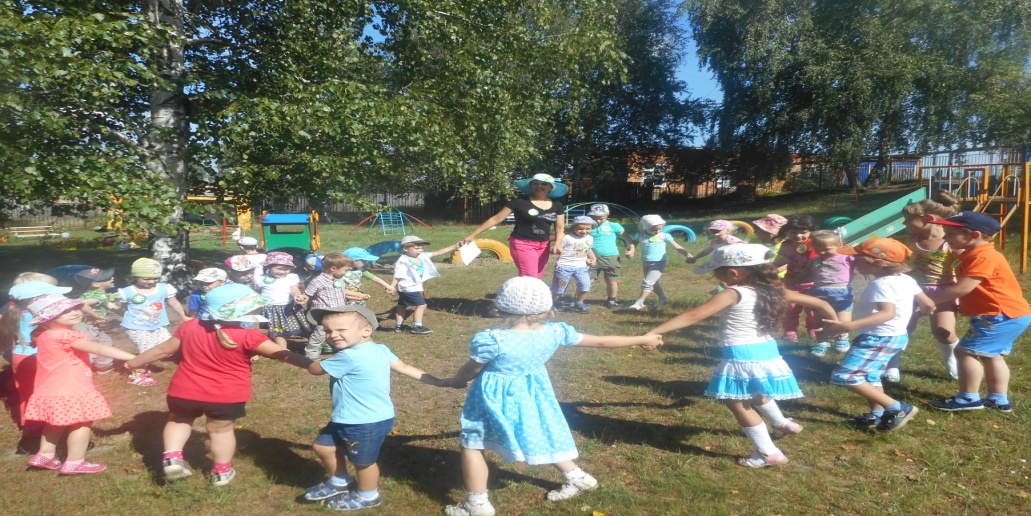 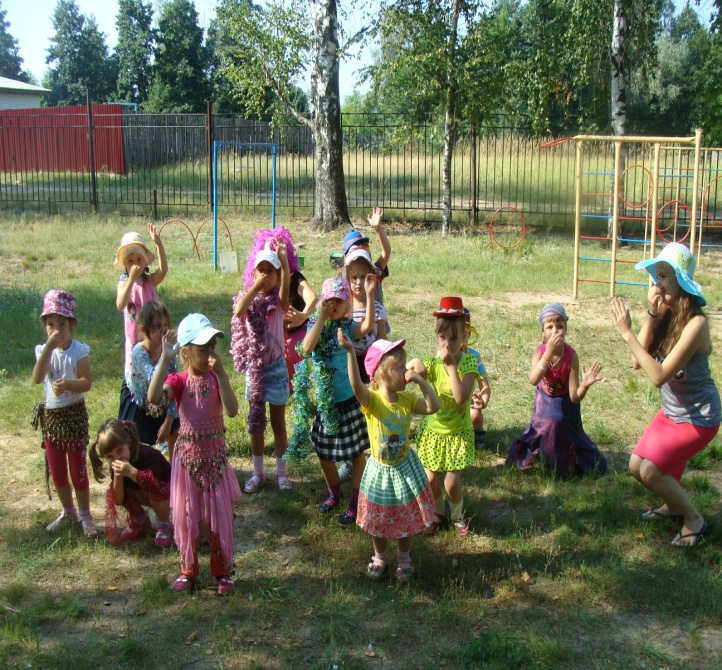 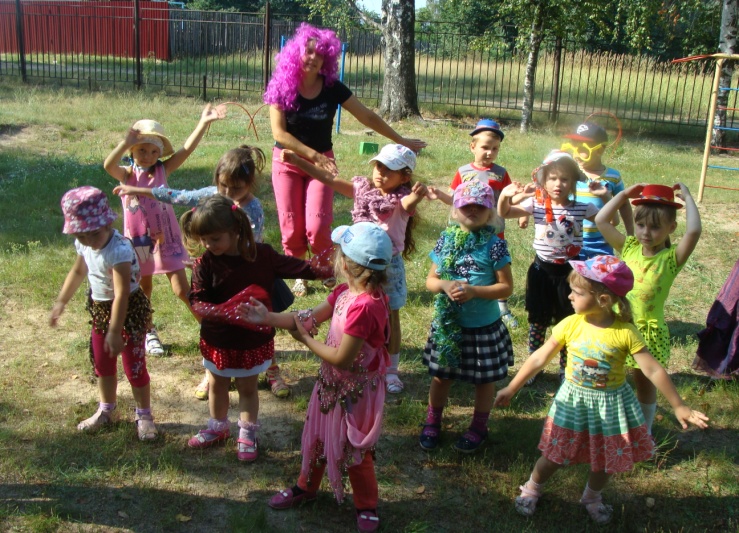 Праздник Нептуна
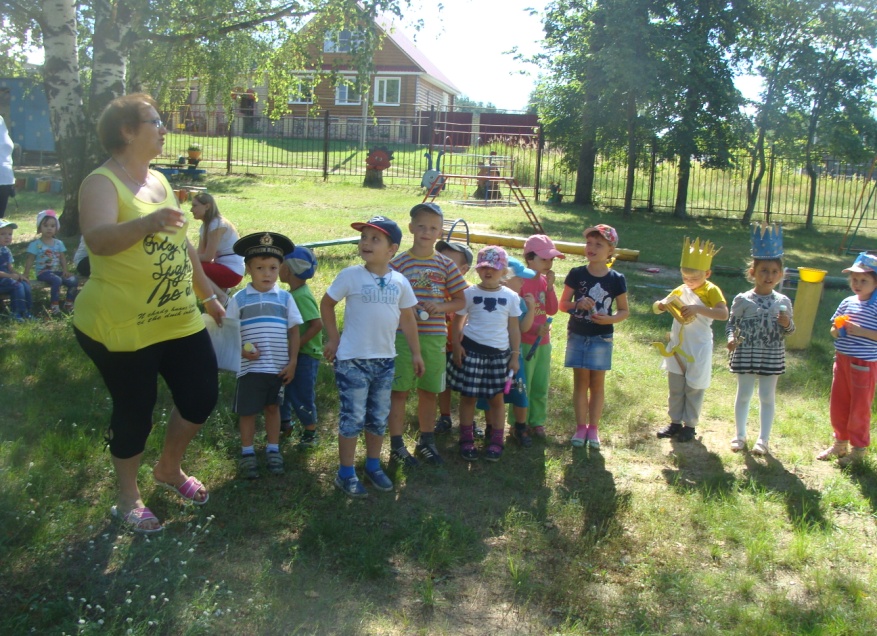 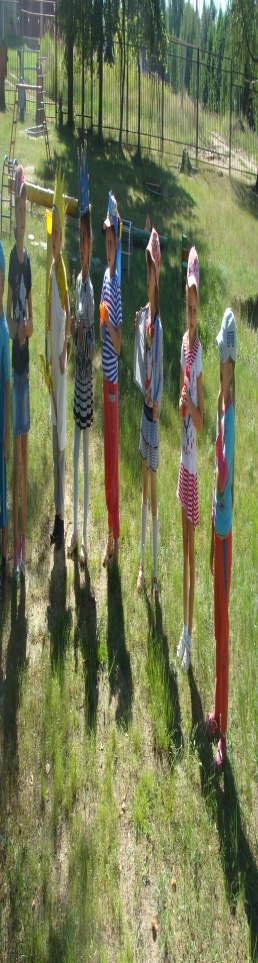 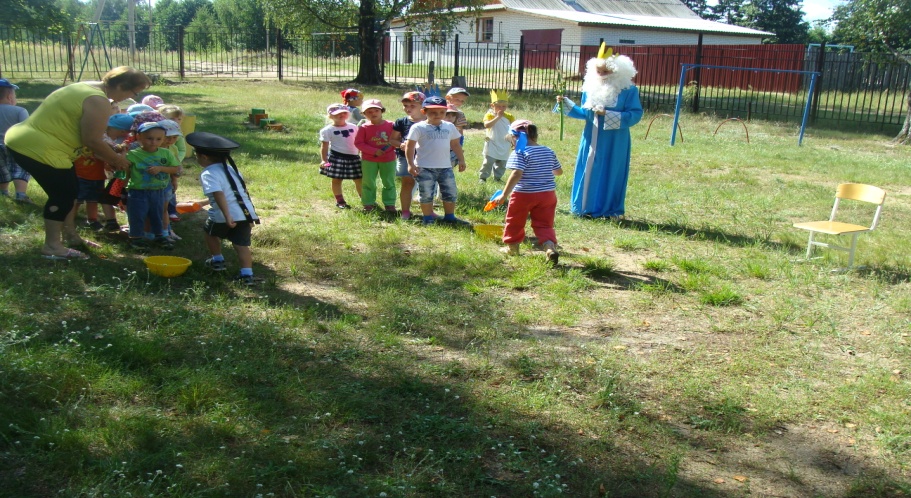 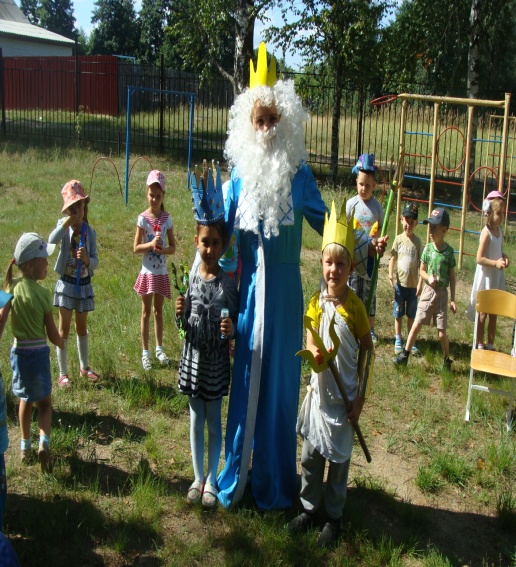 Праздник «День рождения у смешного человечка»
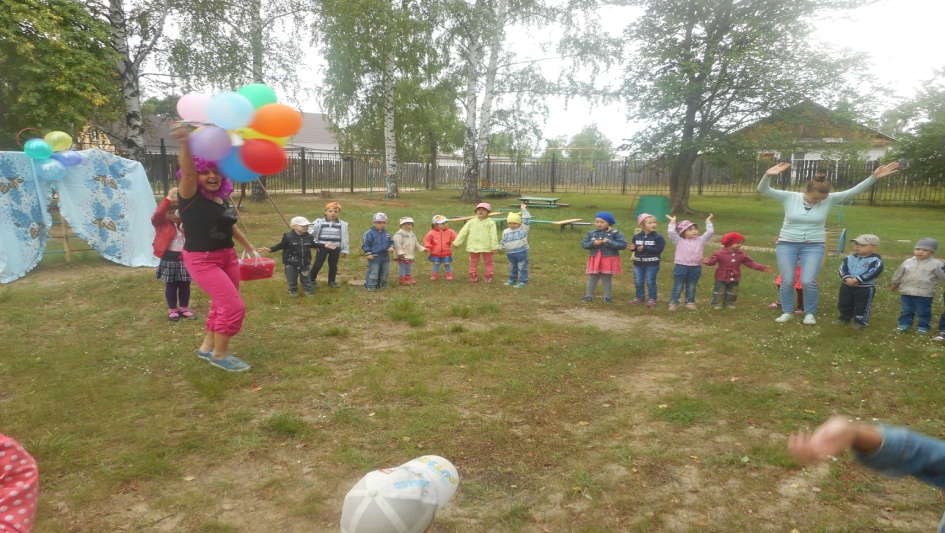 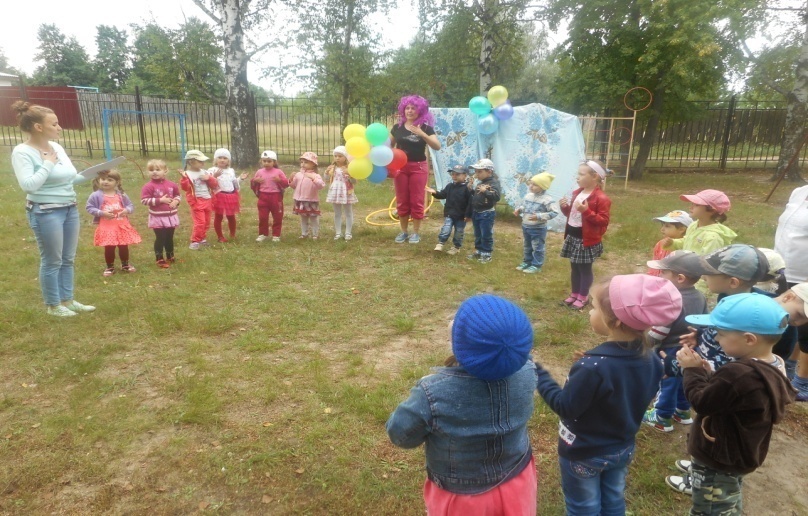 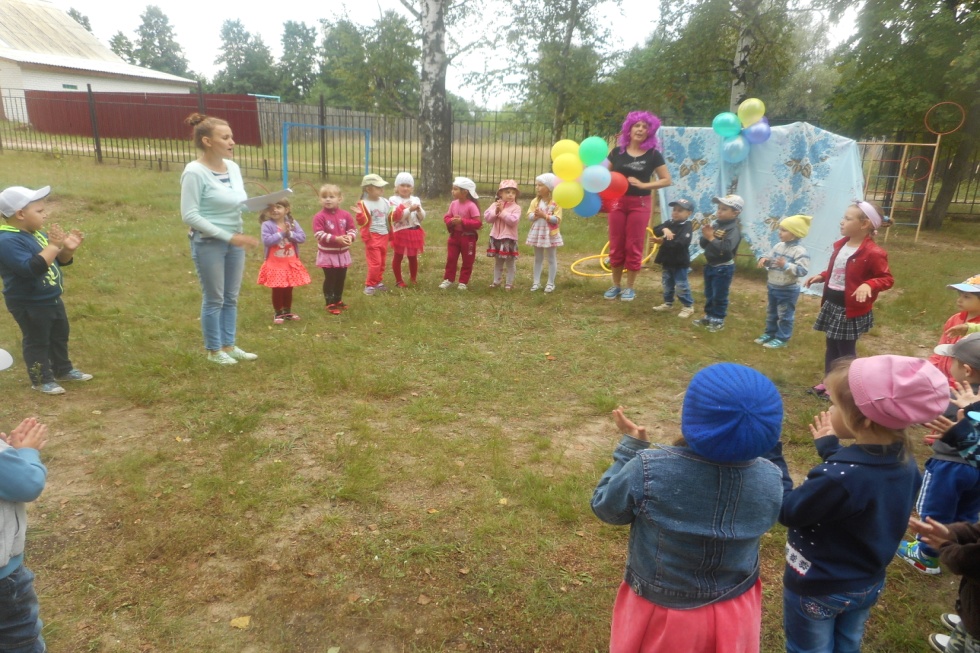 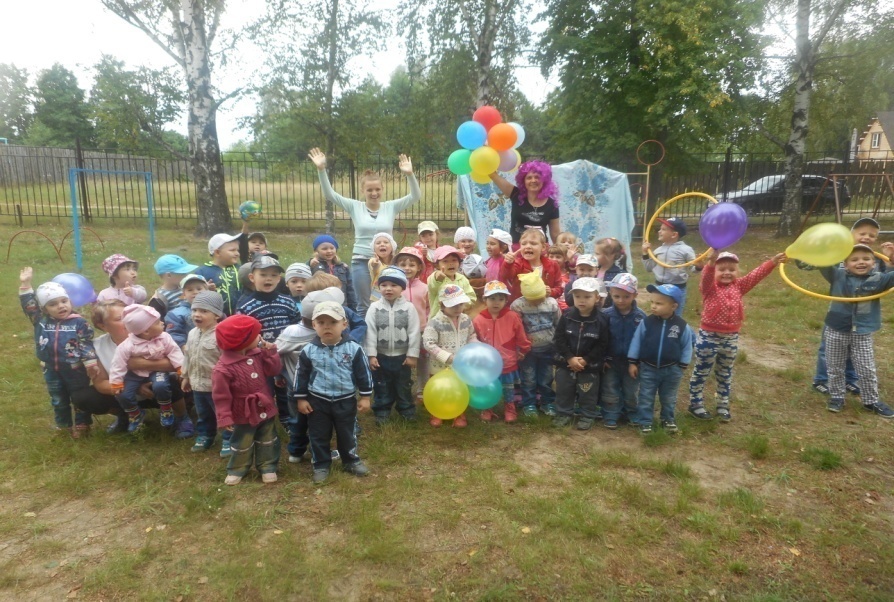 Выставка «Дары природы»
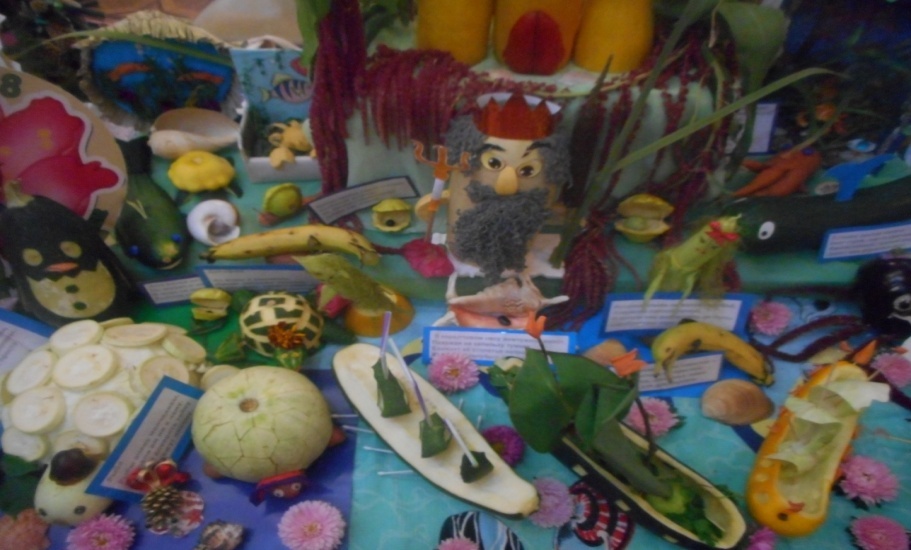 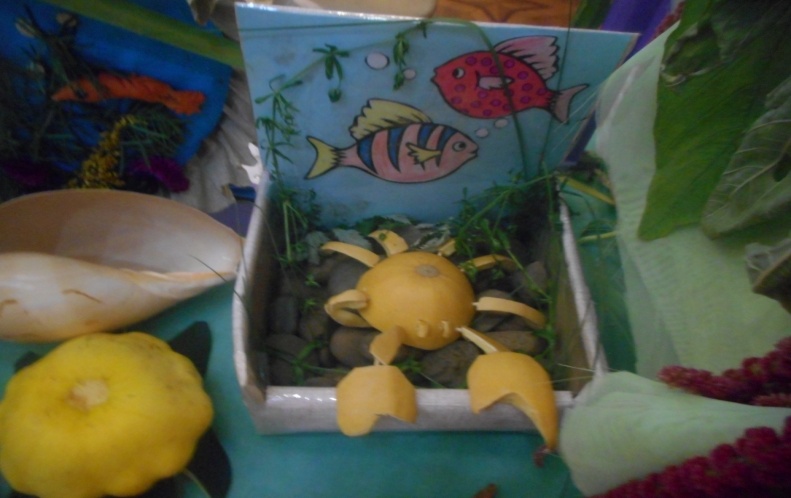 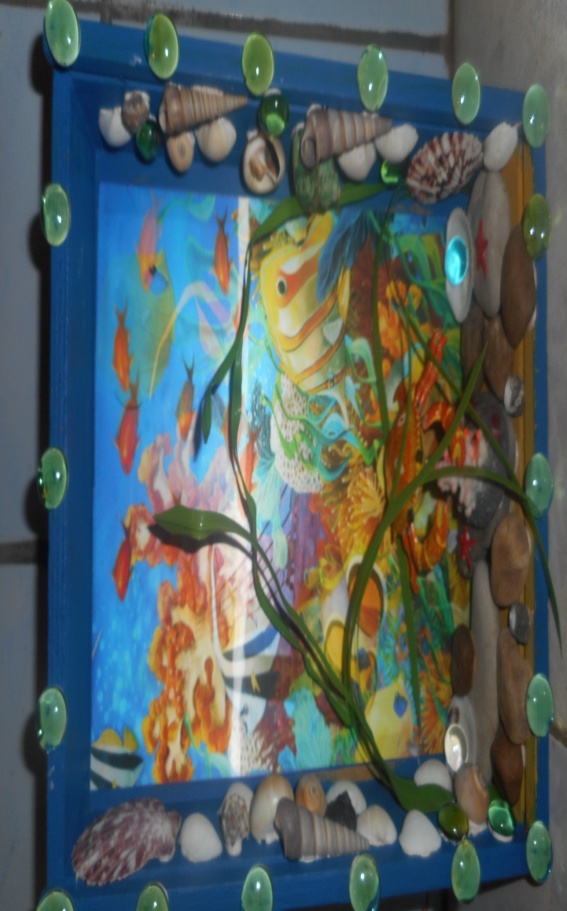 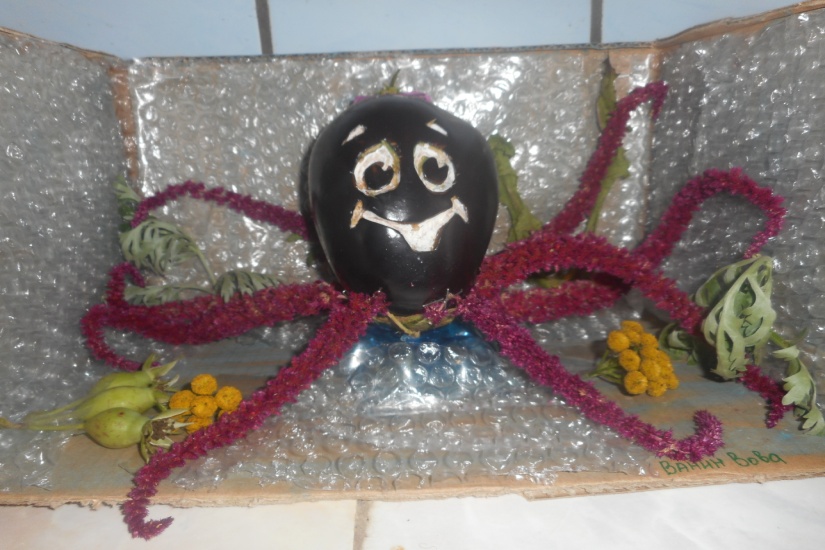 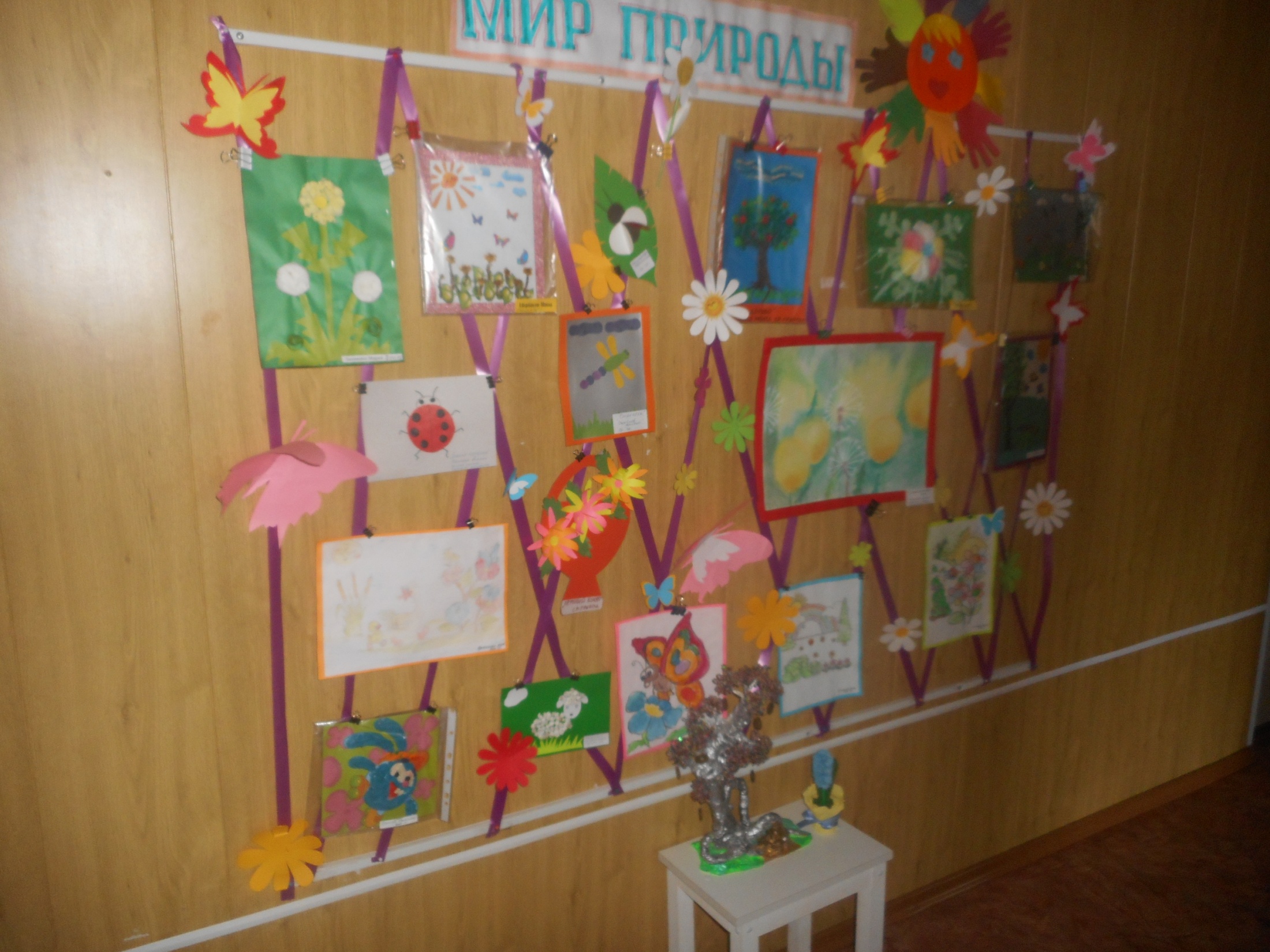 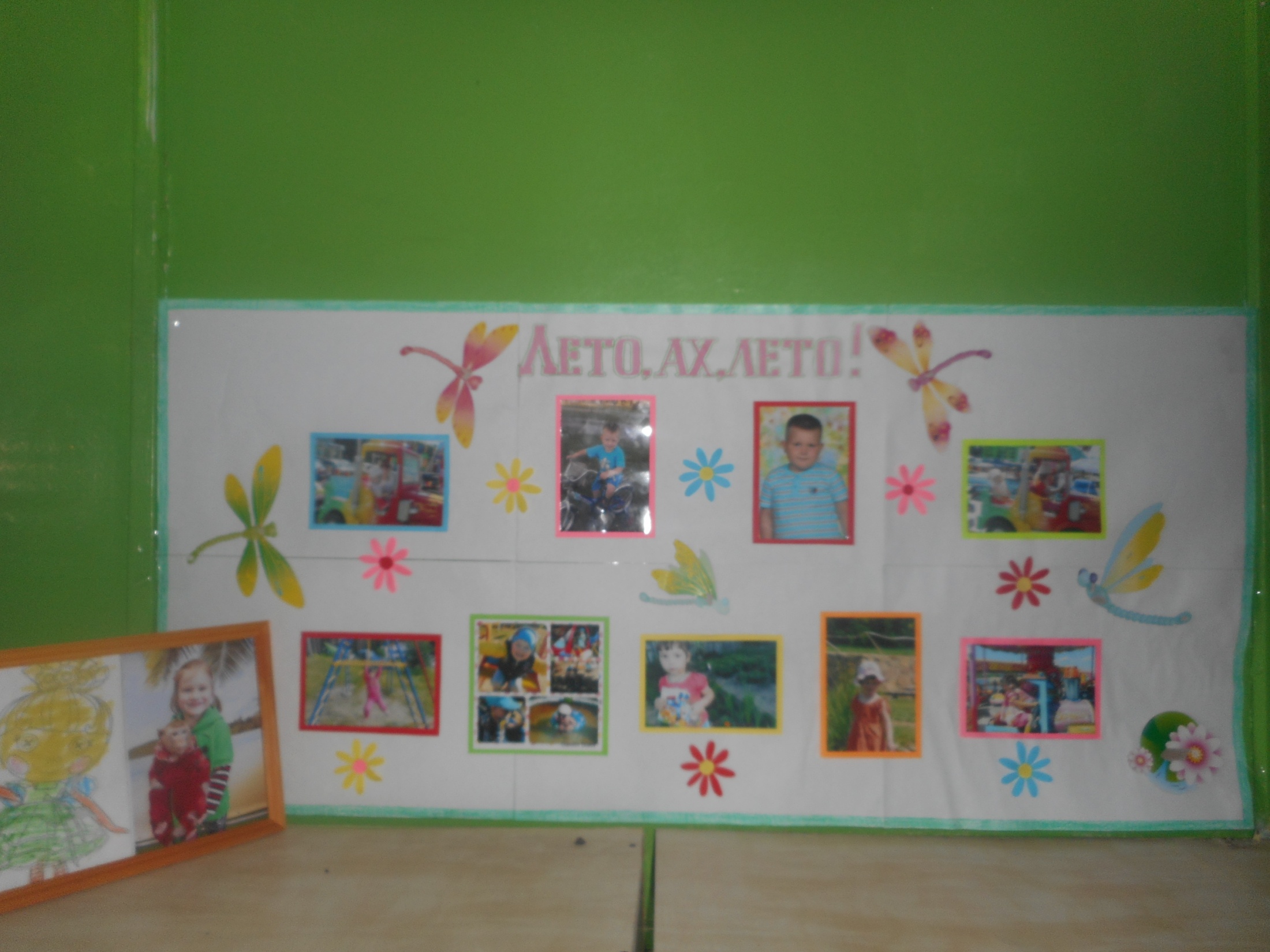 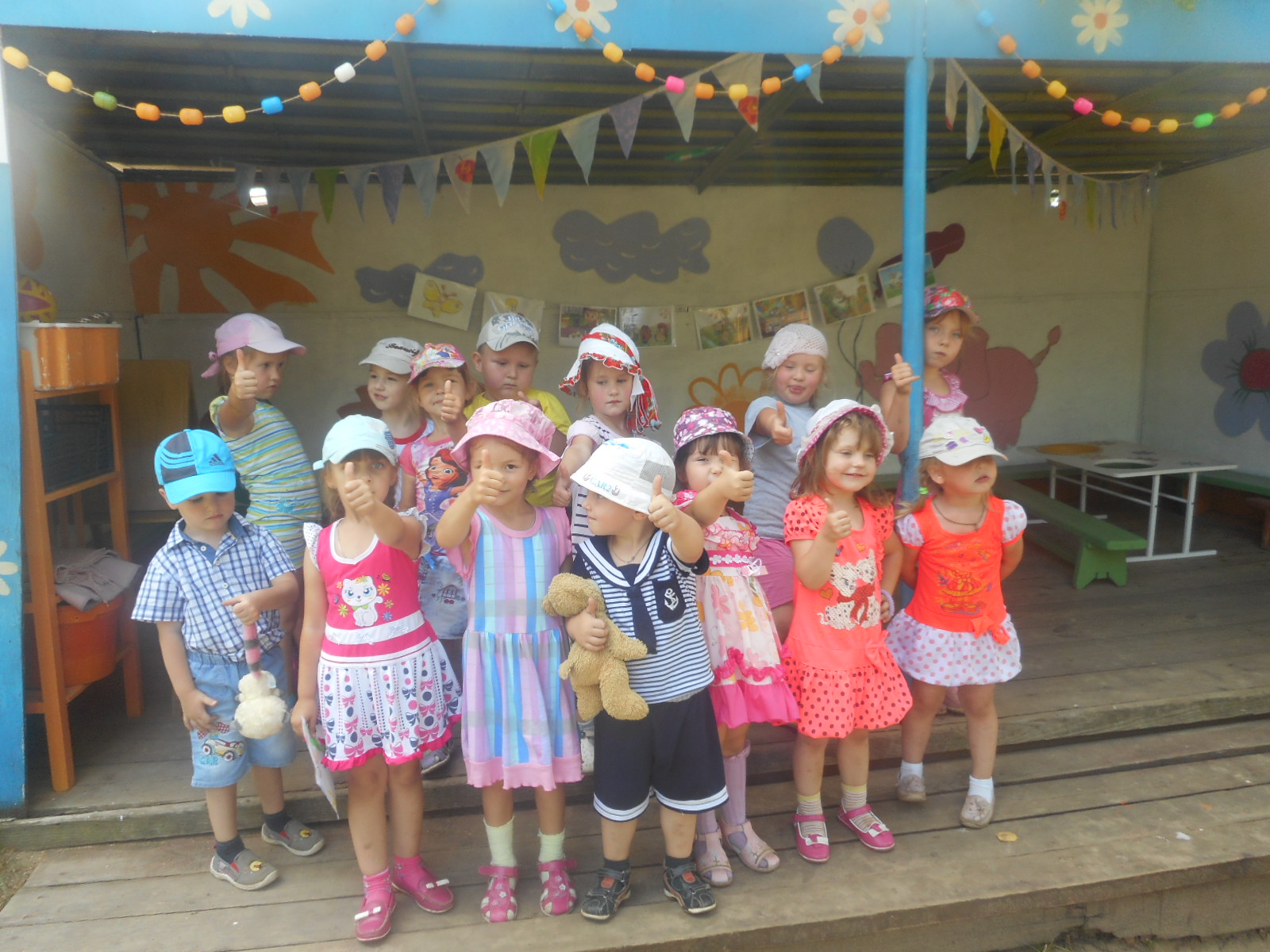 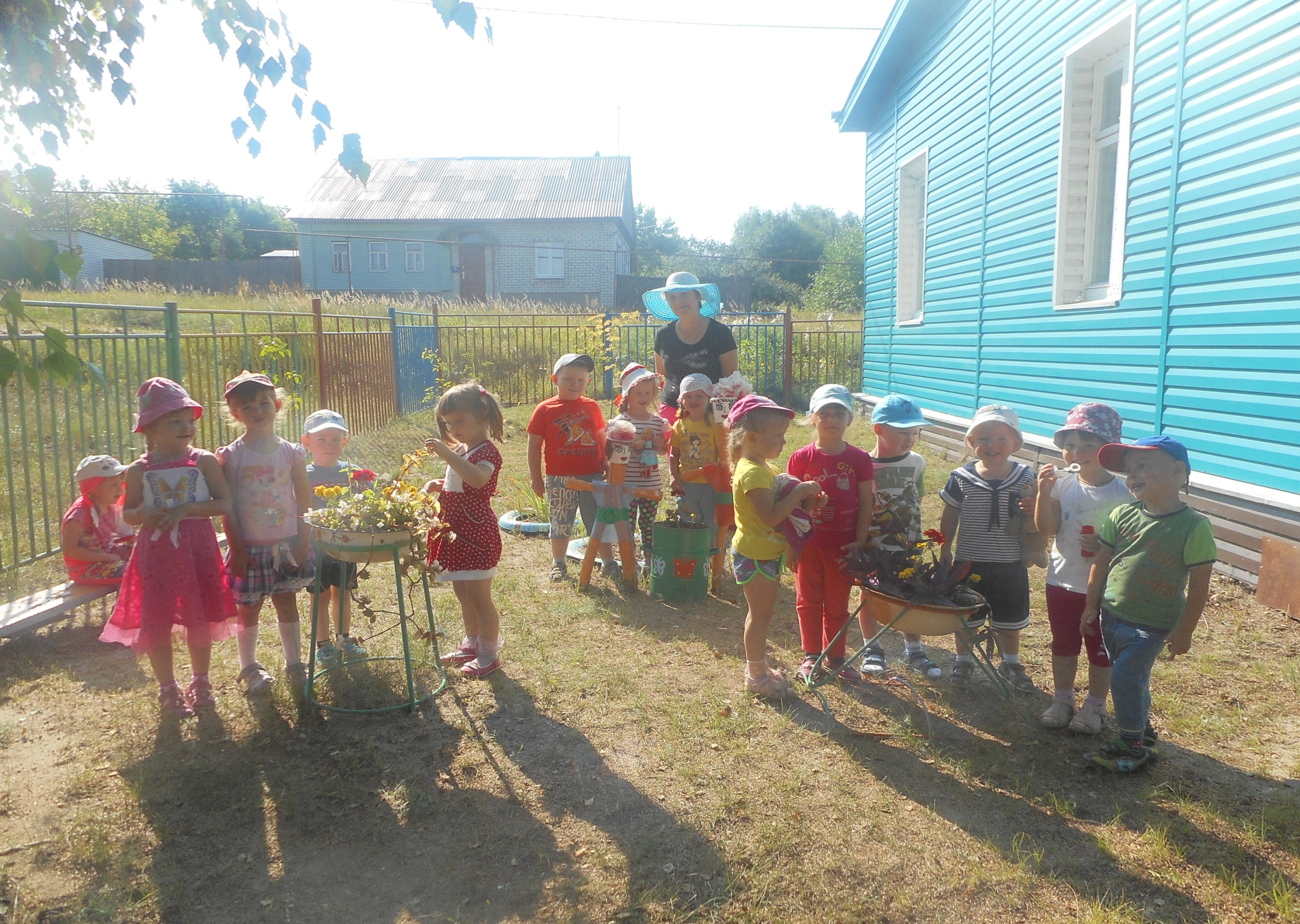 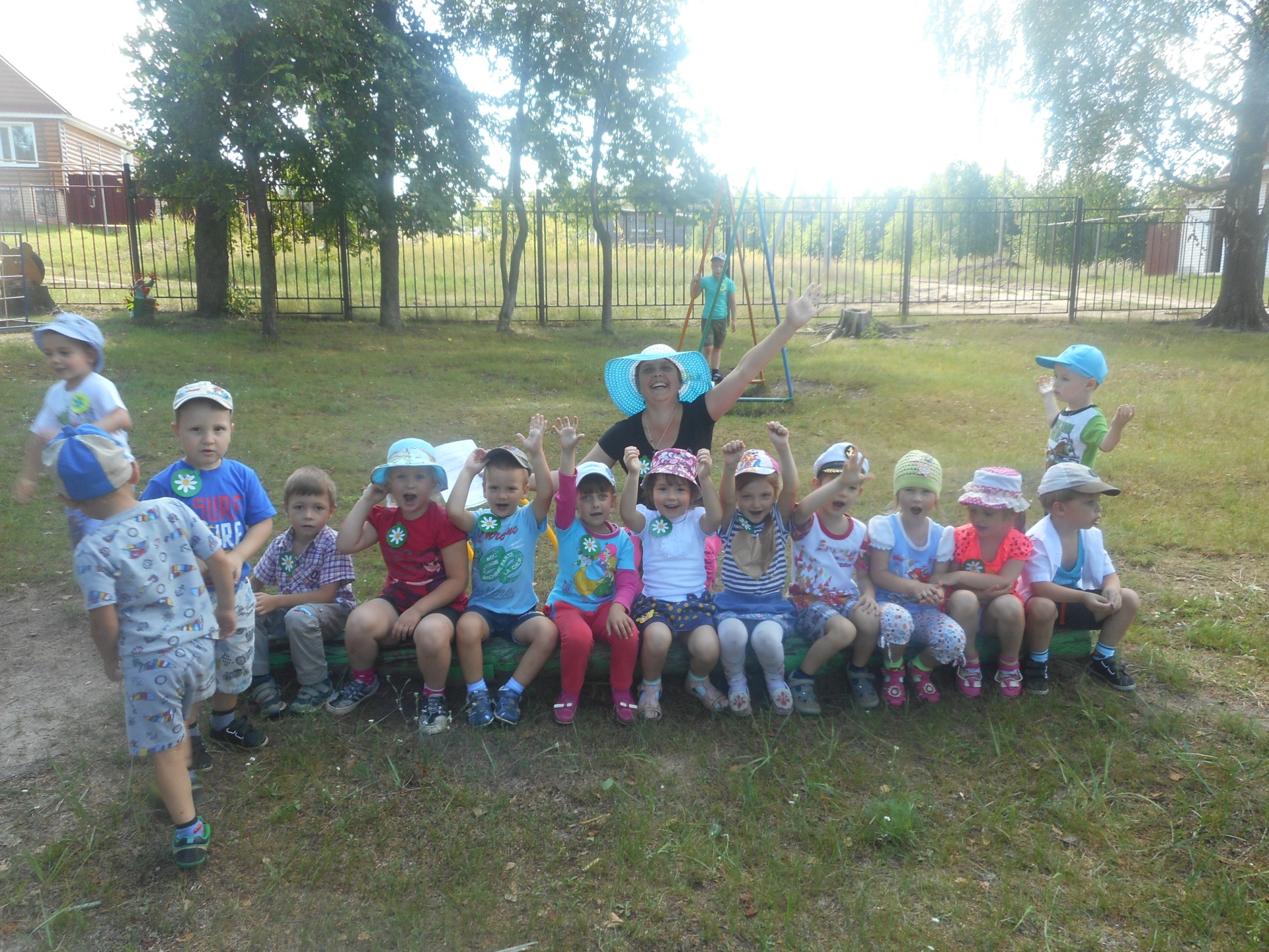 Спасибо за внимание!